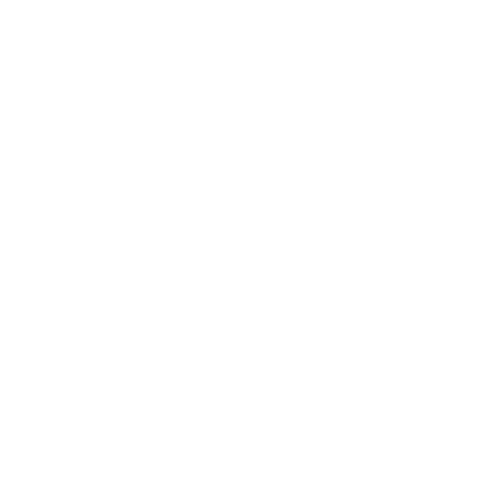 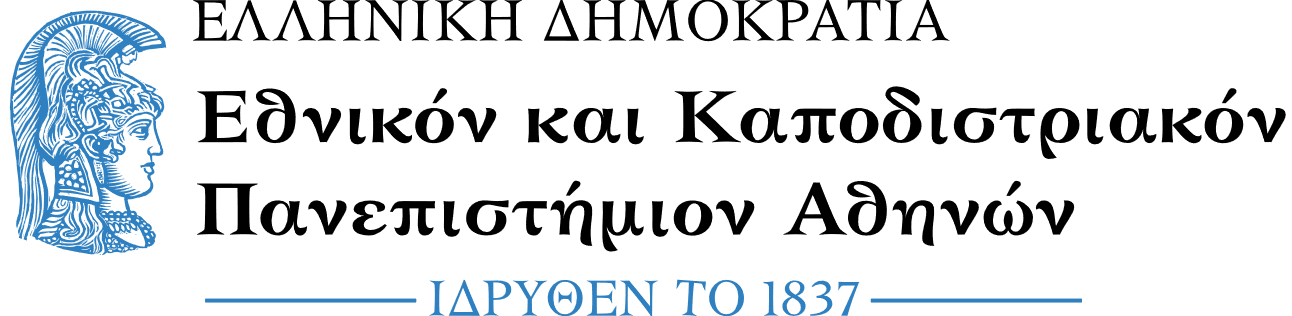 Computed Tomography (CT) and Dried Skull Illustrations
SKULL BASE FORAMINA
George Triantafyllou
Posterior cranial fossa
Foramen magnum
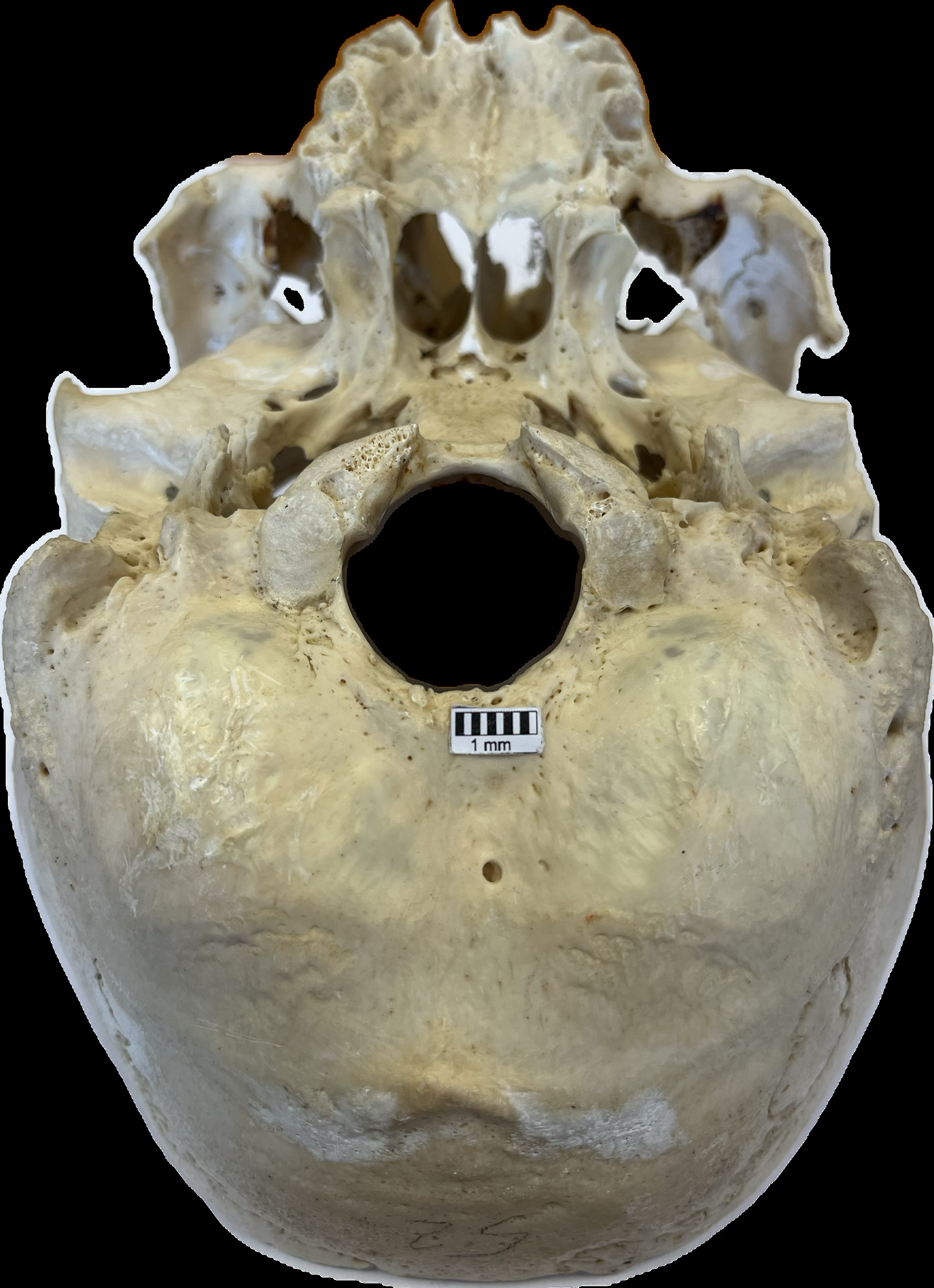 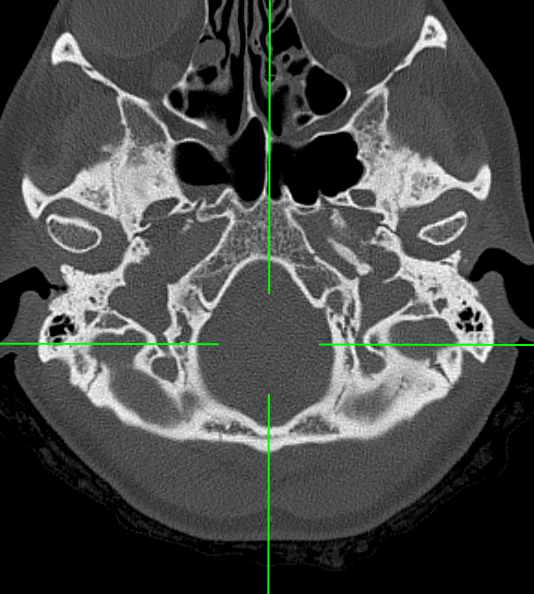 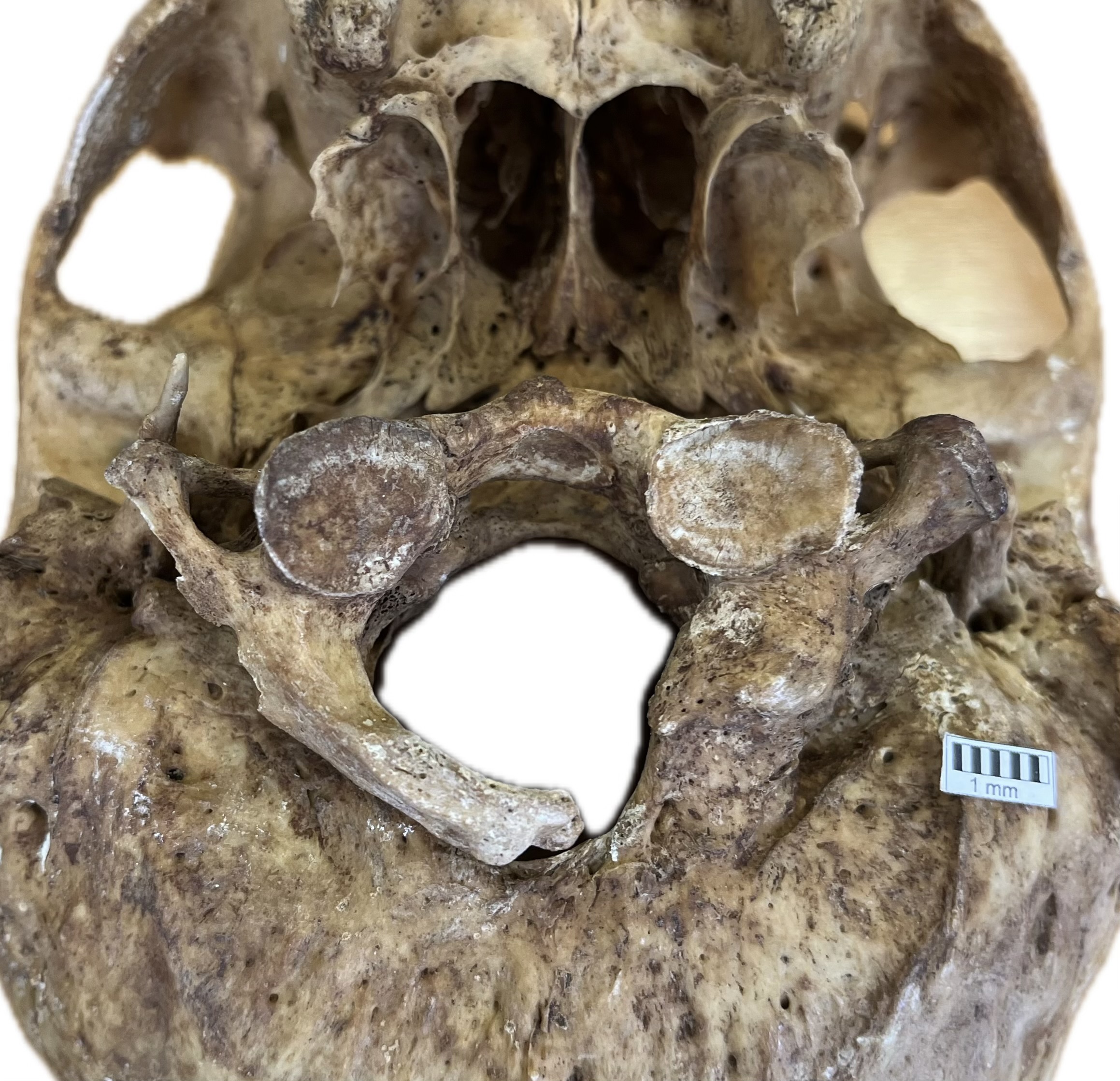 Prof. Piagkou Osteological Collection
Personal Archive
Prof. Piagkou Osteological Collection
Contents:
Vertebral Arteries and veins
Anterior + Posterior Spinal Arteries
Dural Veins
Accessory Nerve (CN XI) spinal roots
Meningeal coverings
Jugular foramen
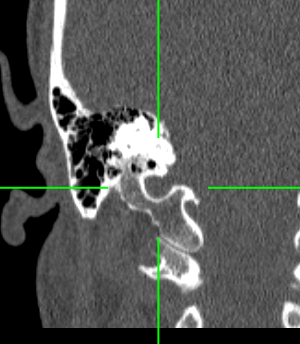 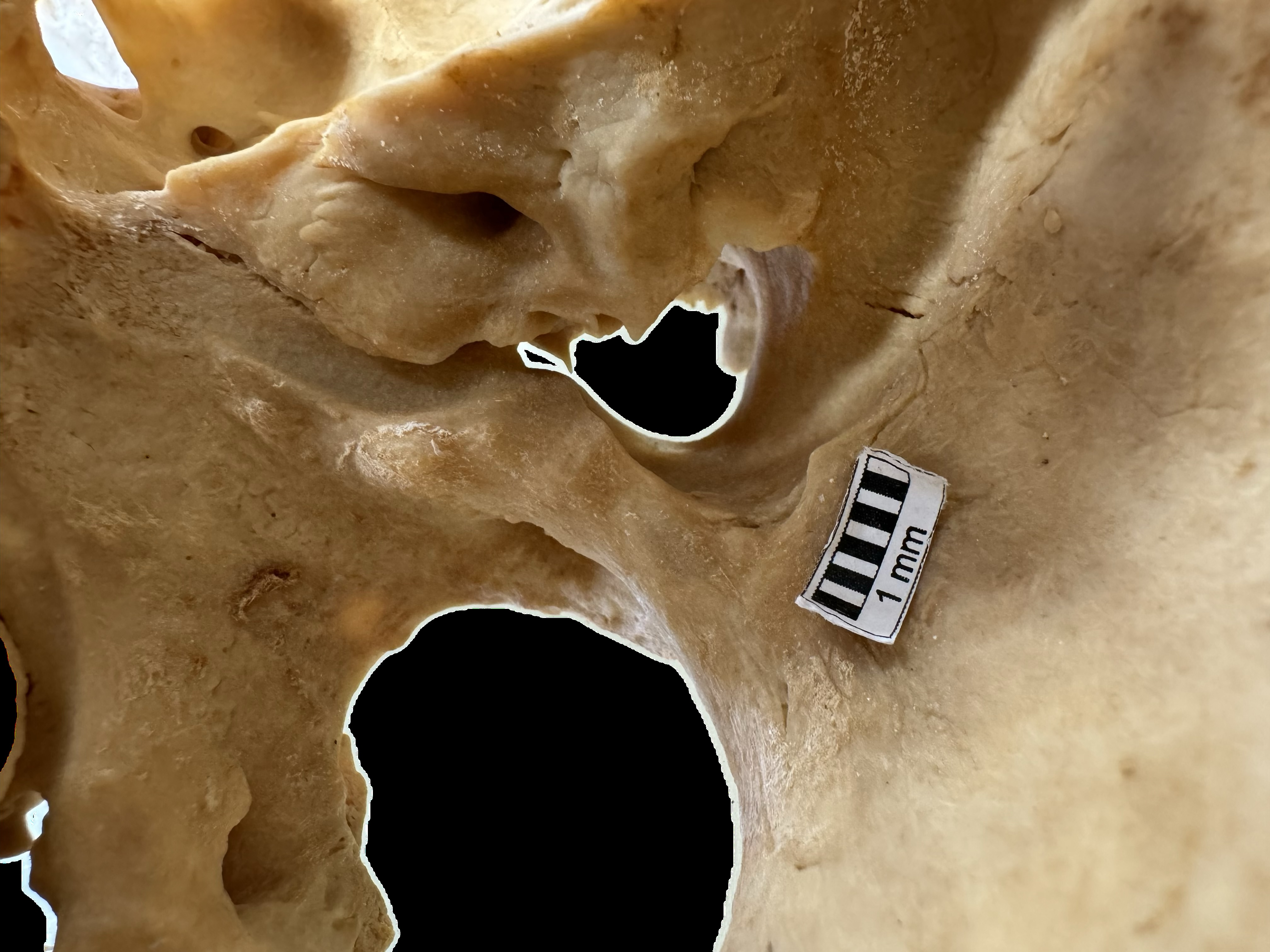 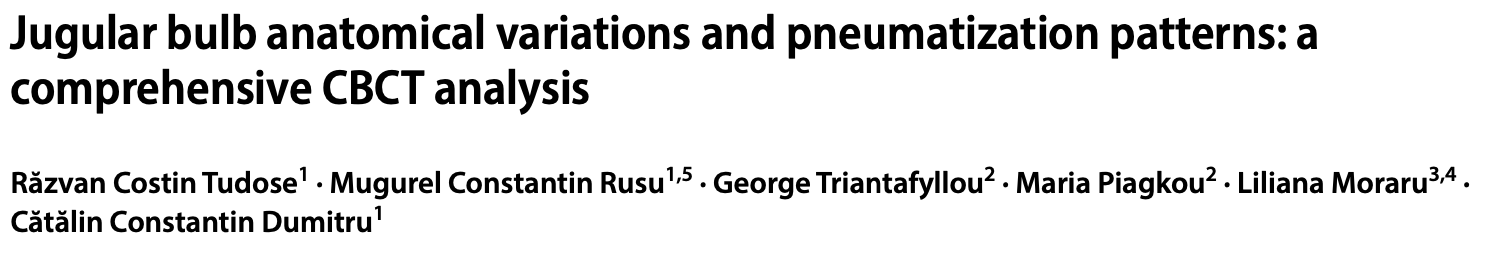 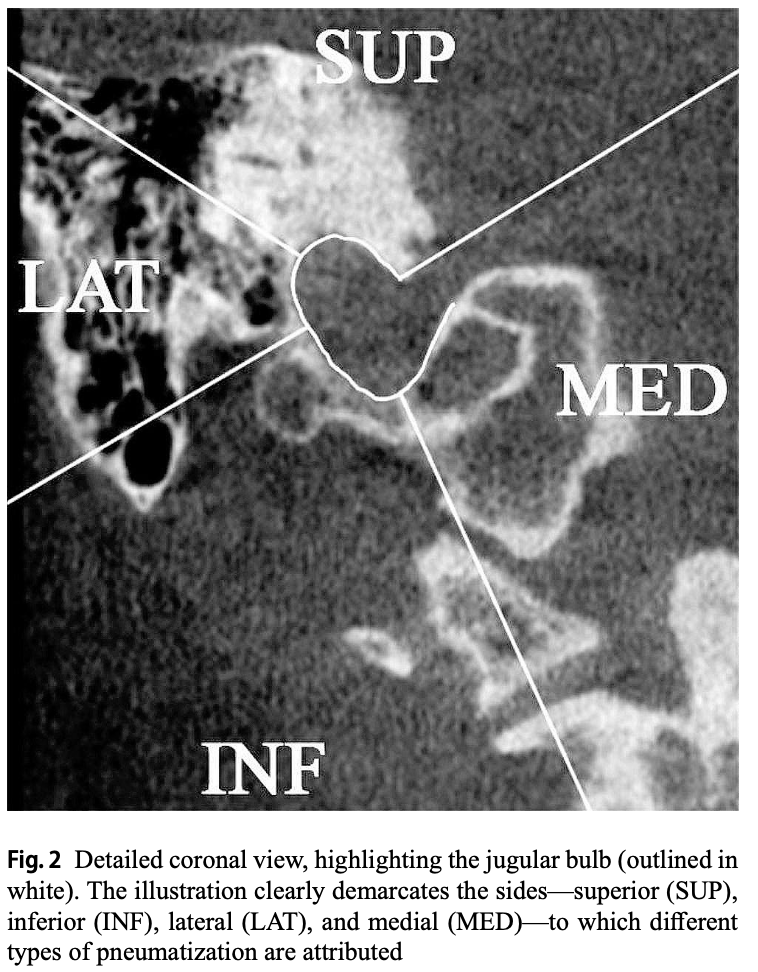 Personal Archive
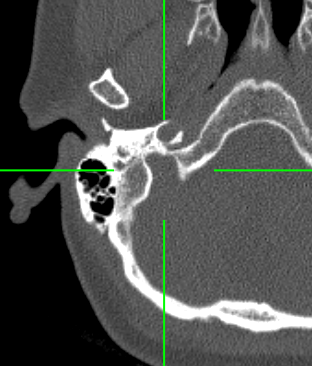 Prof. Piagkou Osteological Collection
Contents:
Glossopharyngeal + Vagus + Accessory Nerves (CN IX, X, XI)
Jugular Bulb
Inferior Petrosal and sigmoid sinuses
Personal Archive
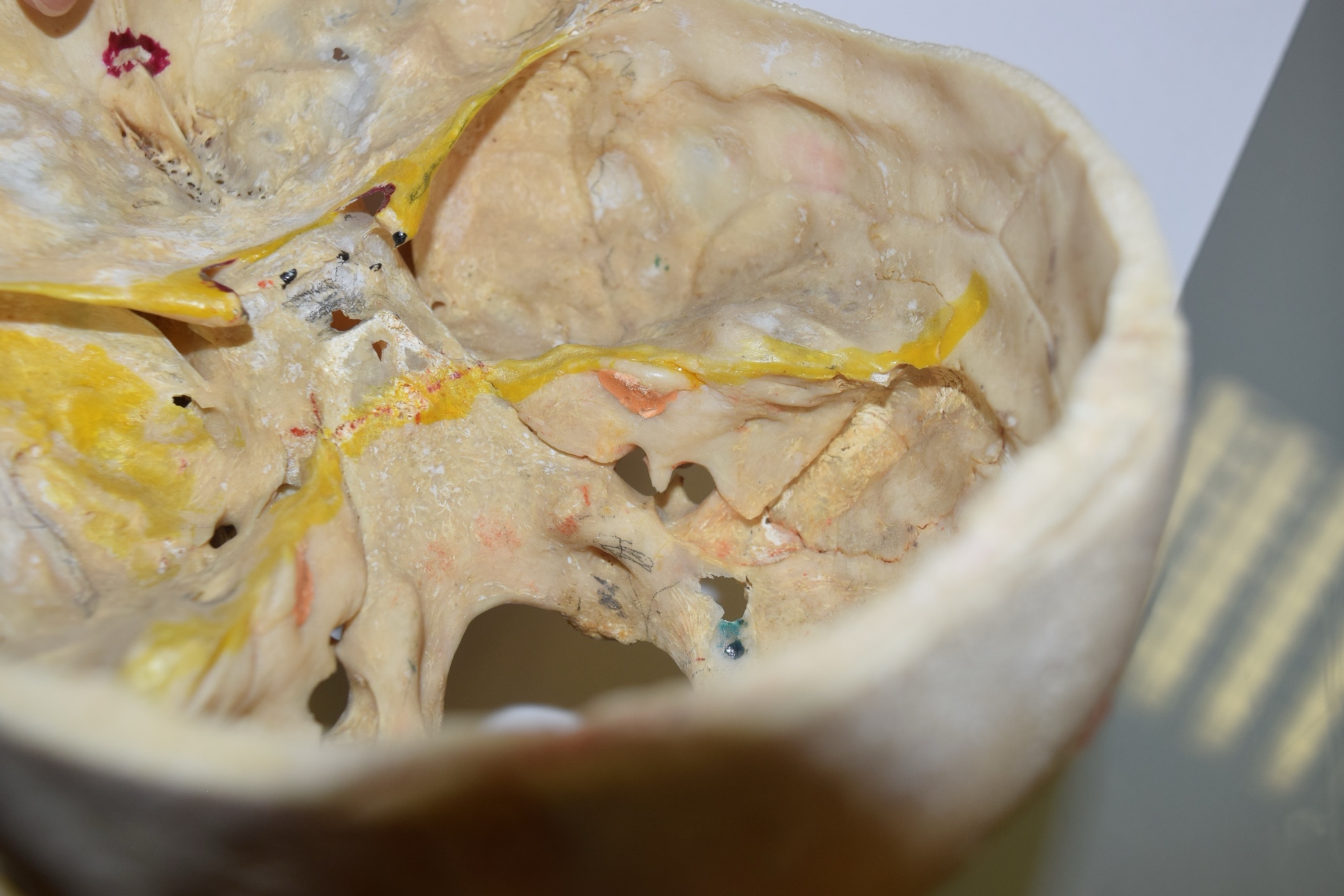 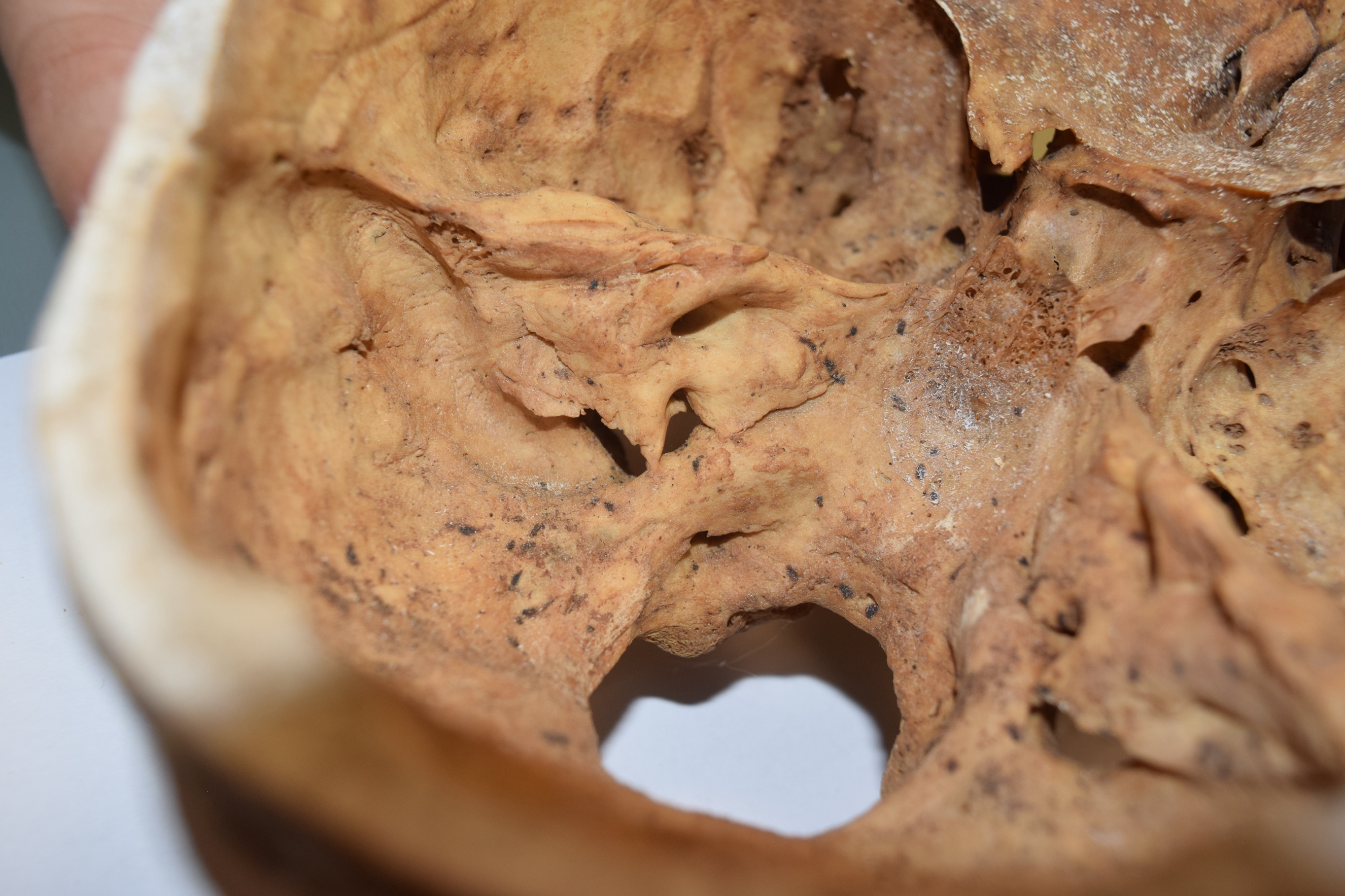 Prof. Piagkou Osteological Collection
Prof. Piagkou Osteological Collection
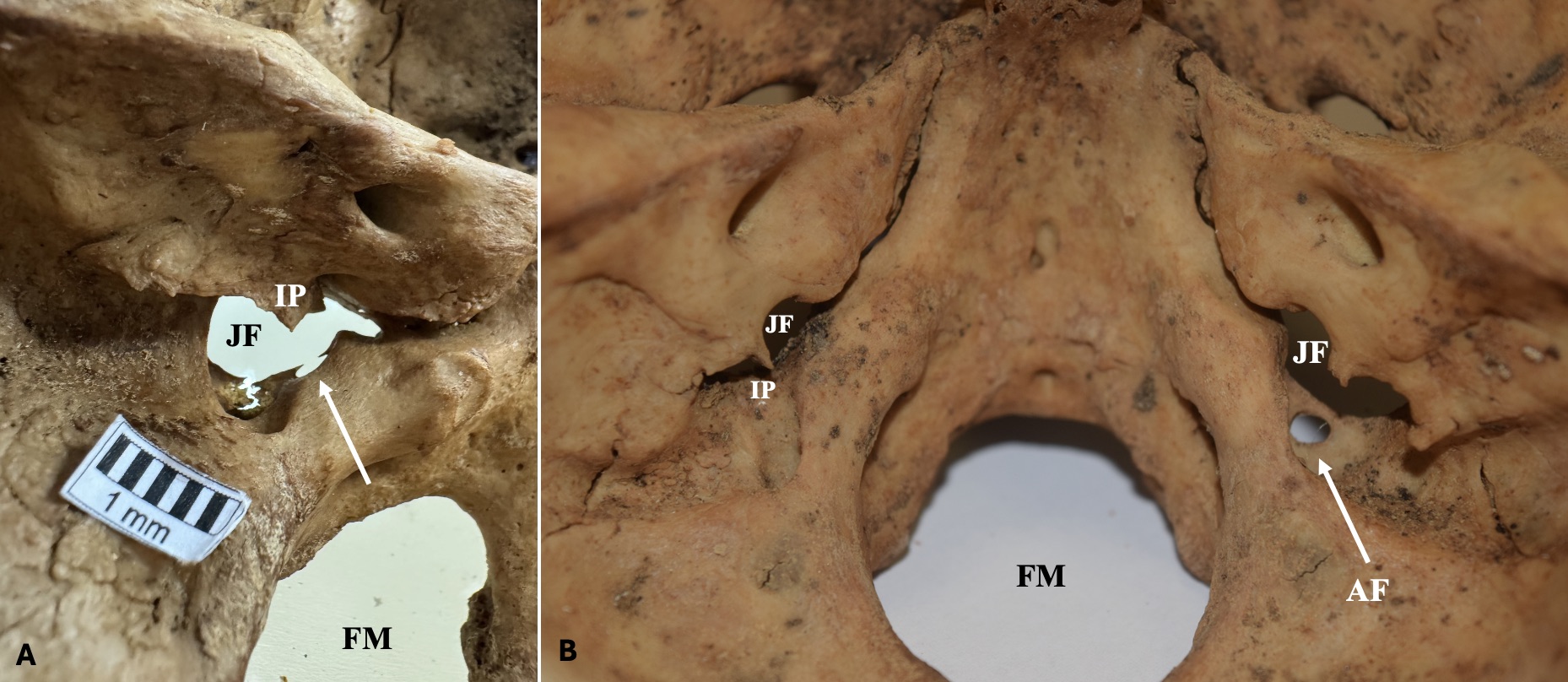 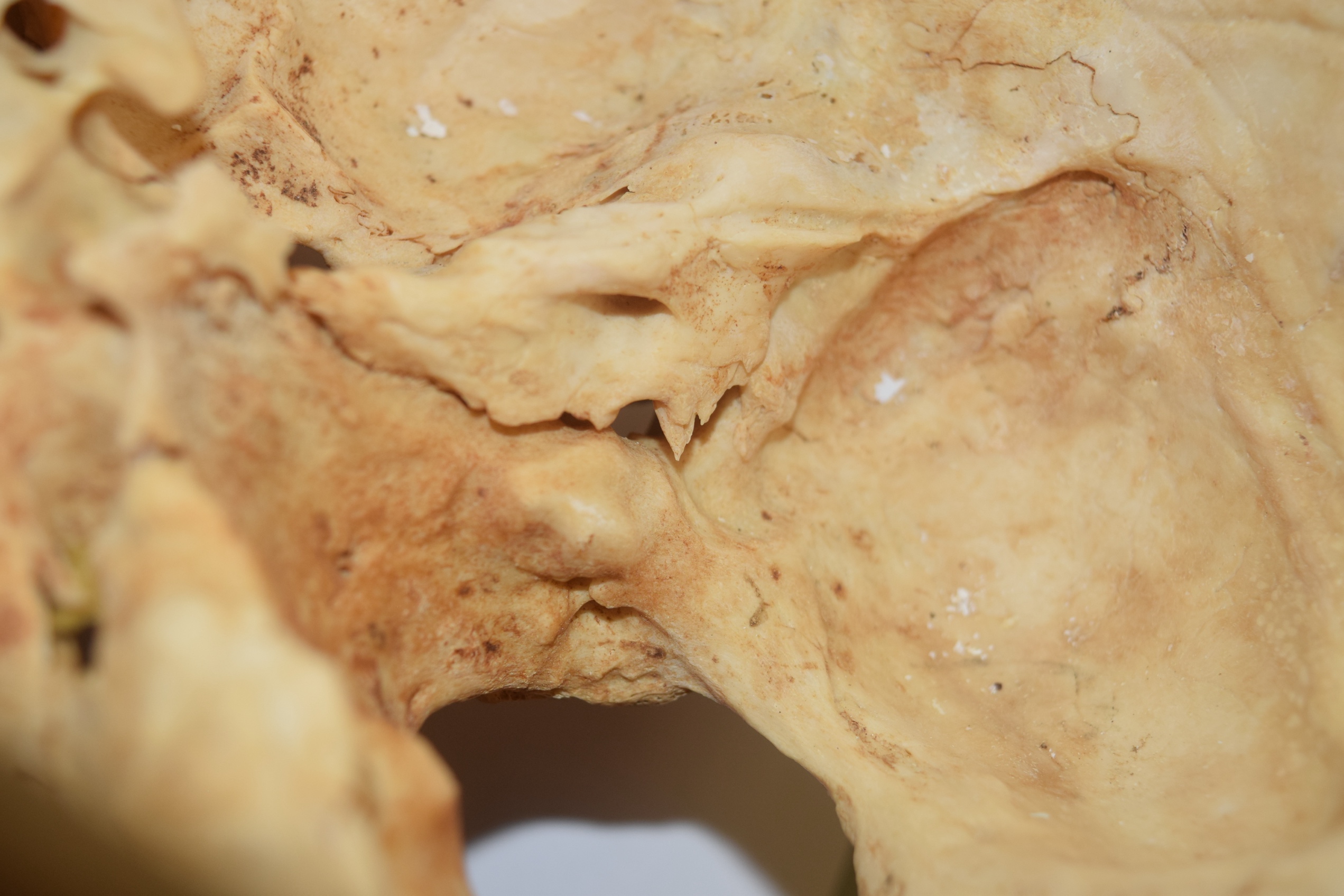 Triantafyllou et al. 2024
Prof. Piagkou Osteological Collection
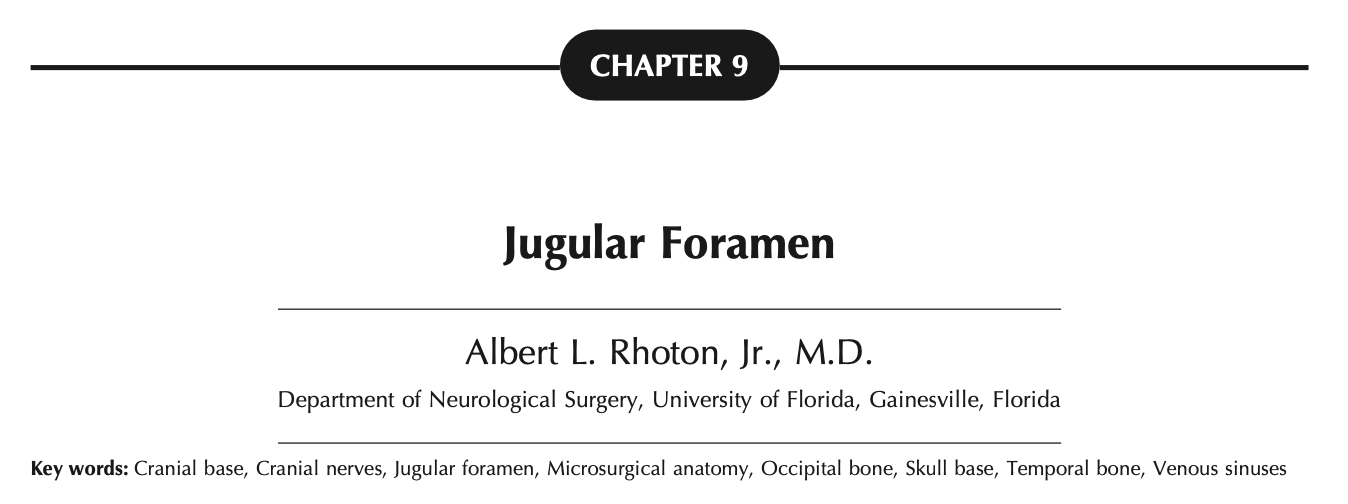 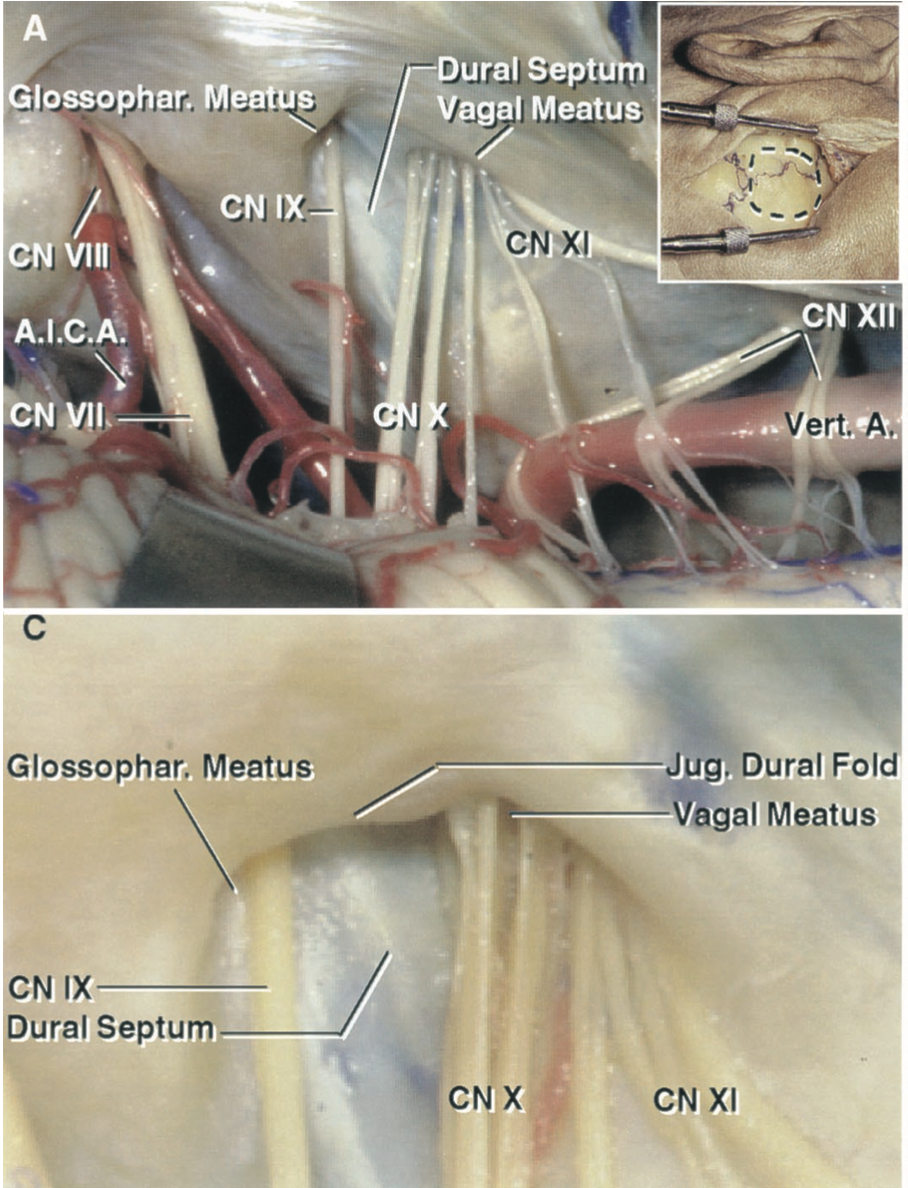 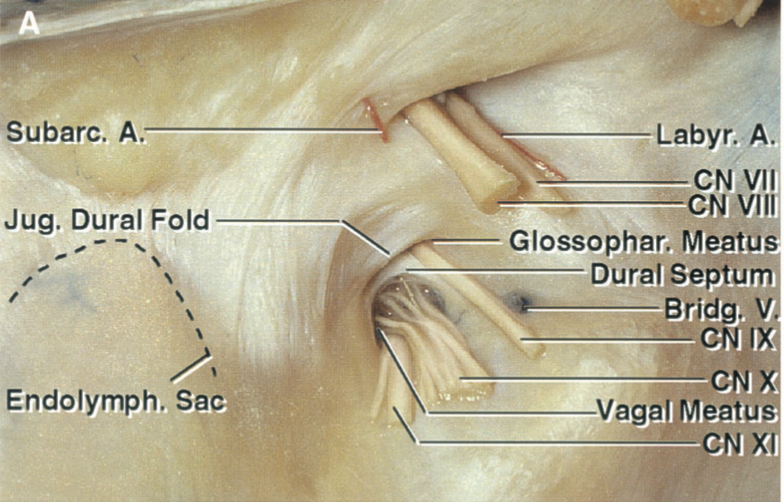 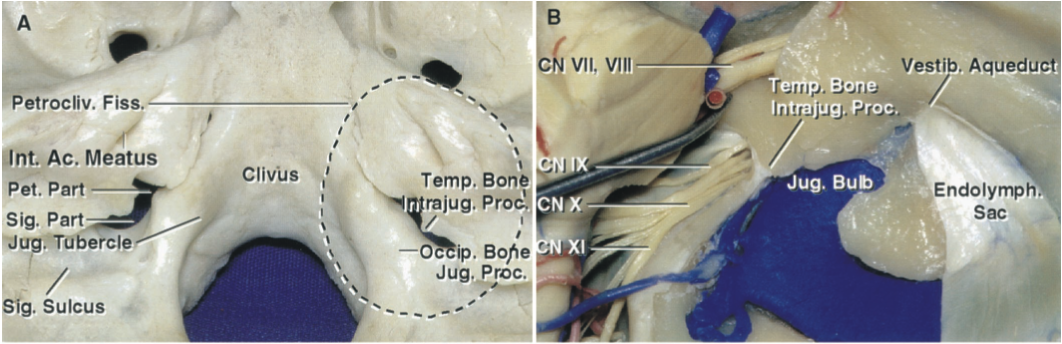 [Speaker Notes: Compartalization between the glossopharyngeal + Vagus + Accessory Nerves (CN IX, X, XI)]
Hypoglossal canal
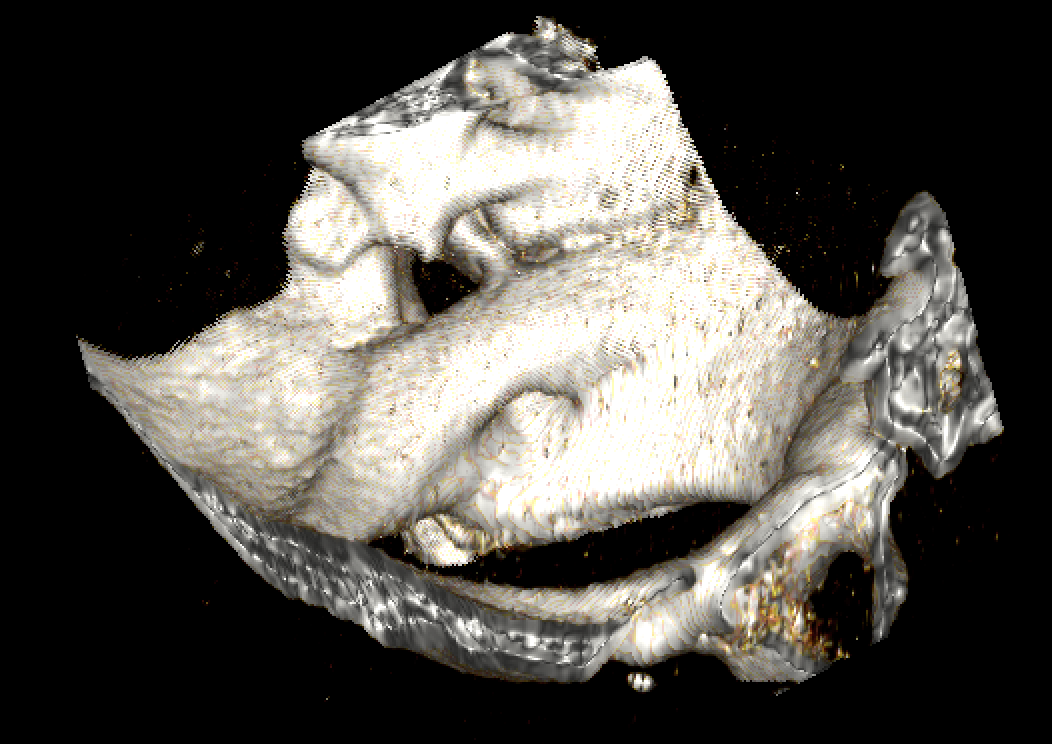 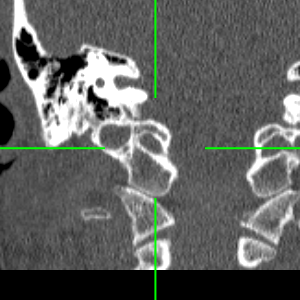 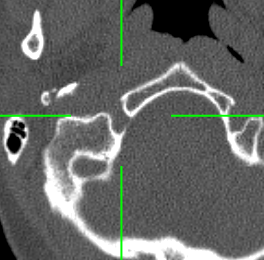 Personal Archive
Personal Archive
Contents:
Hypoglossal Nerve (CN XII)
Emissary Vein
Personal Archive
Lyrtzis et al. 2017
POSTERIOR CONDYLAR CANAL (inconstant)
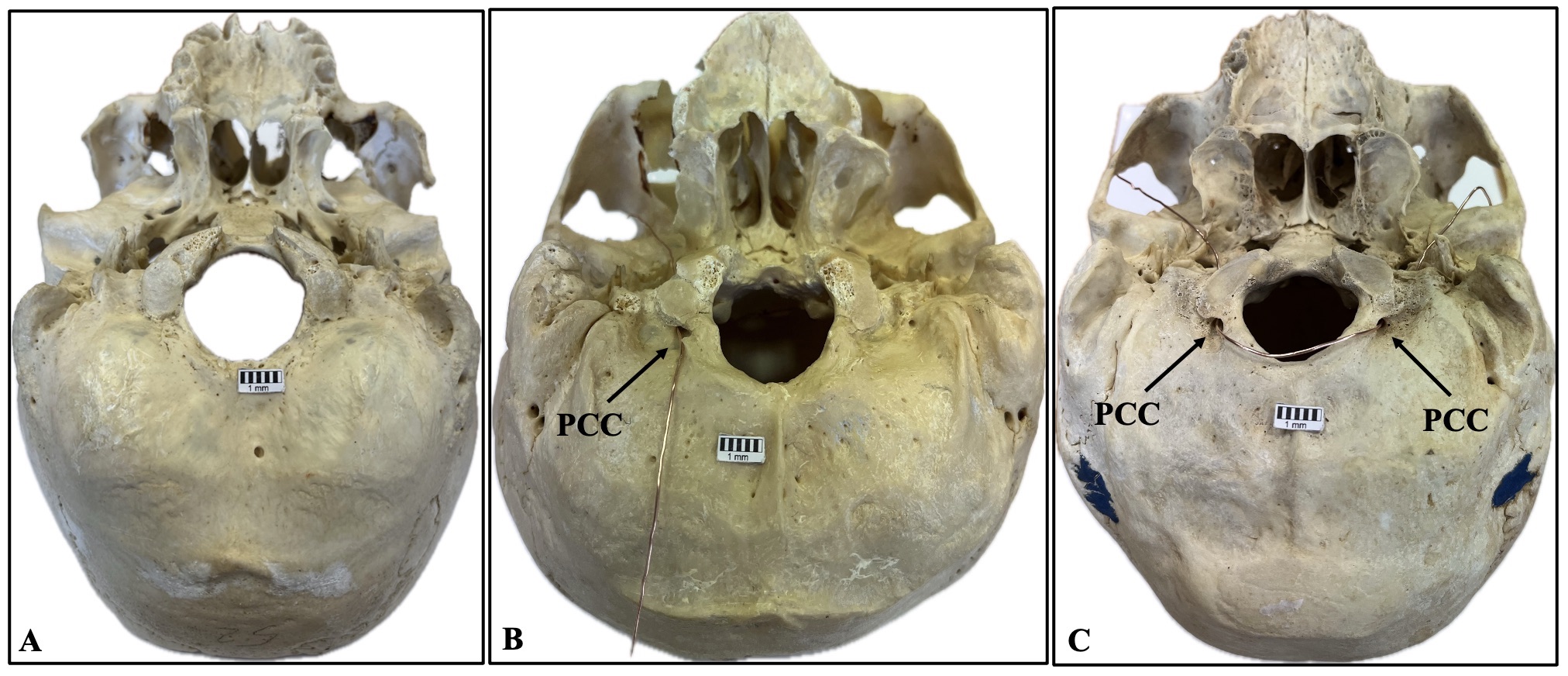 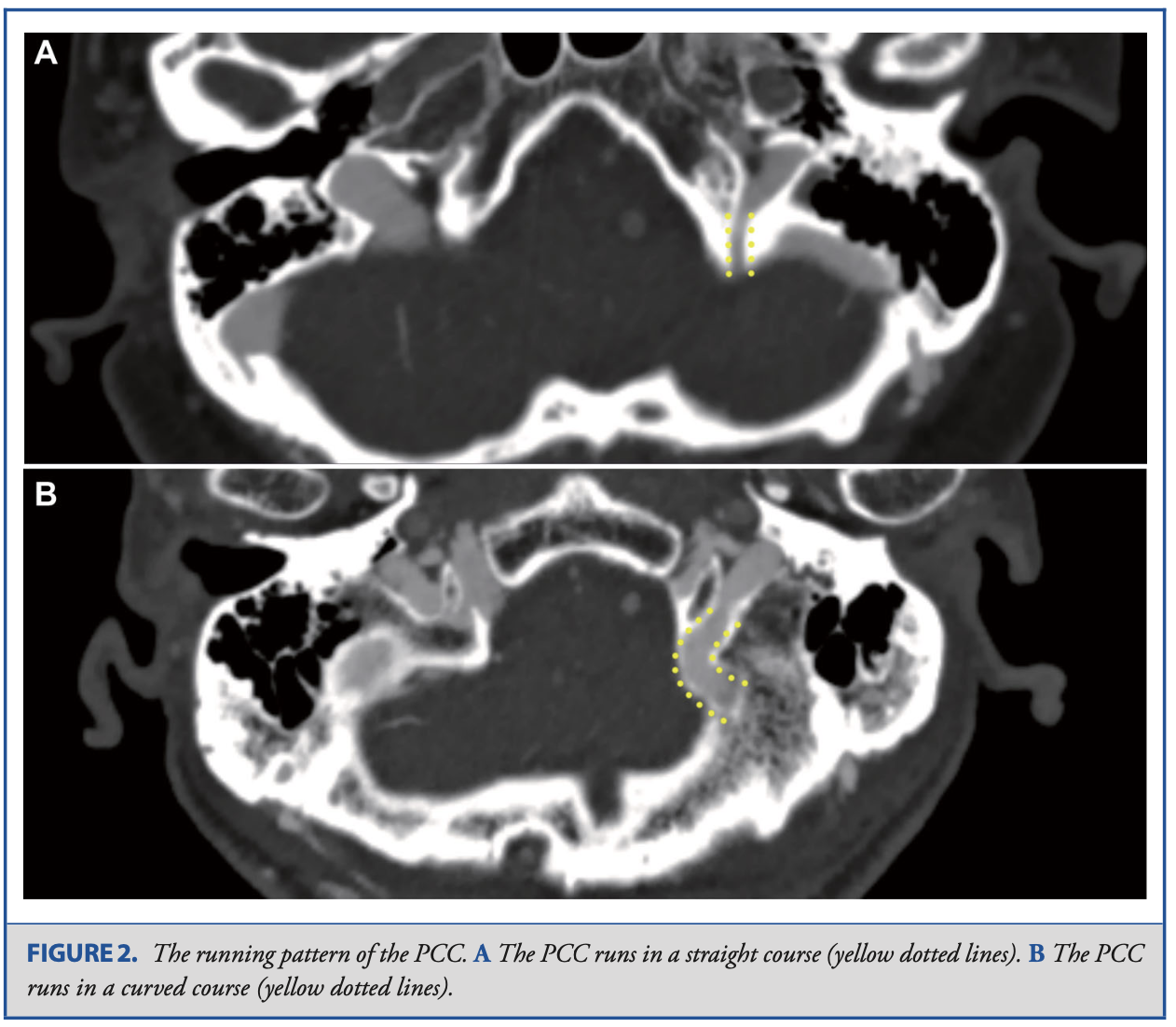 Ota et al. 2017
Triantafyllou et al. 2024
Contents:
Emissary Vein: anastomosis between the jugular bulb or sigmoid sinus to suboccipital venous plexus
INTERNAL ACOUSTIC MEATUS
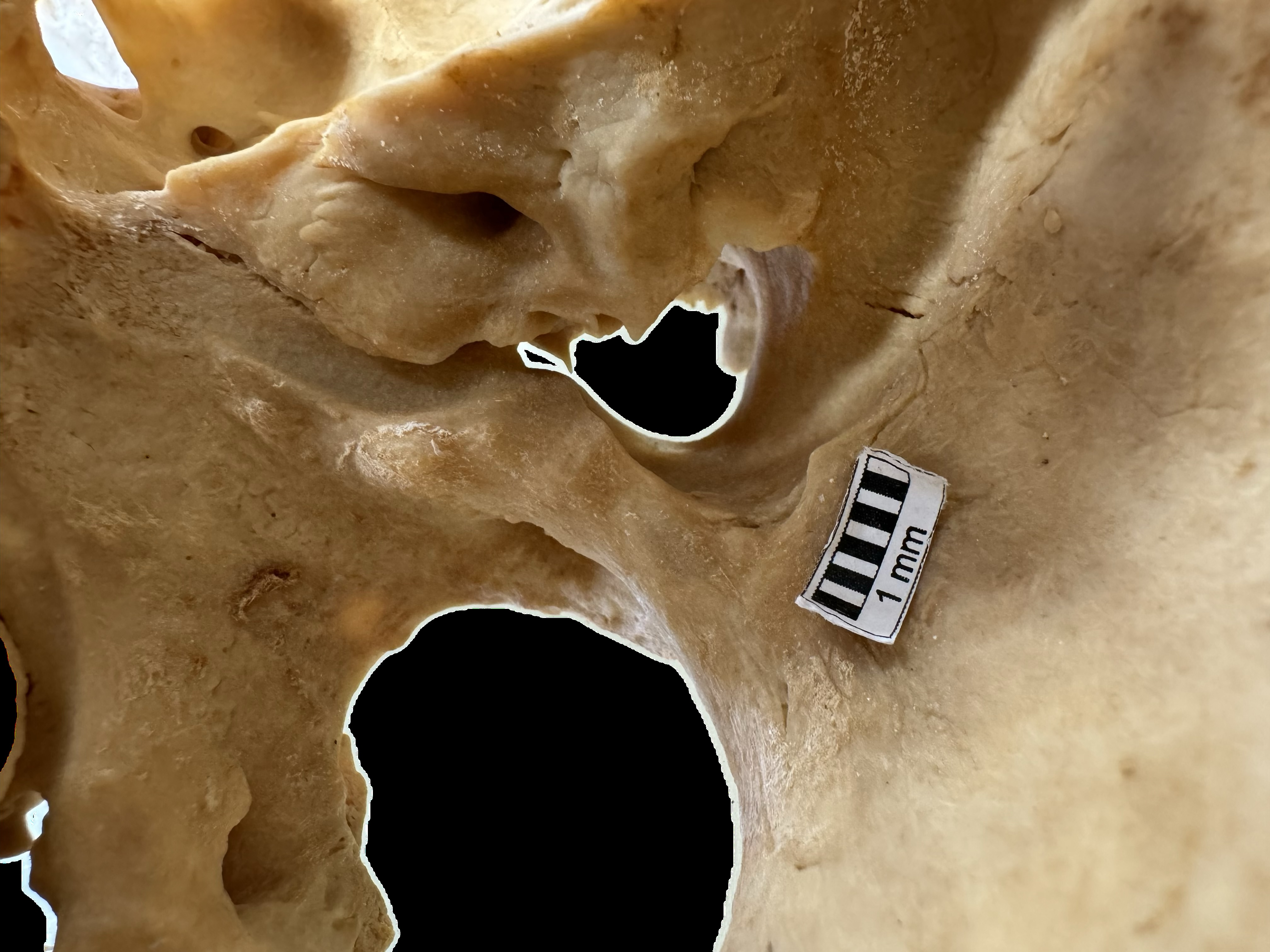 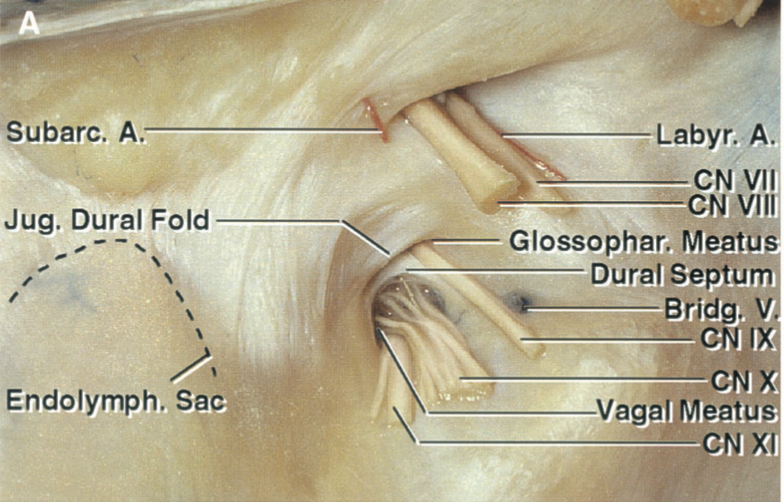 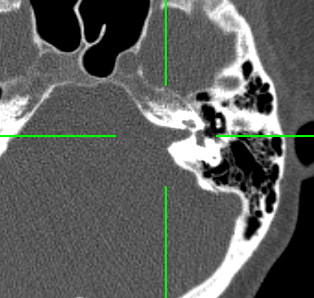 Rhoton et al. 2000
Personal Archive
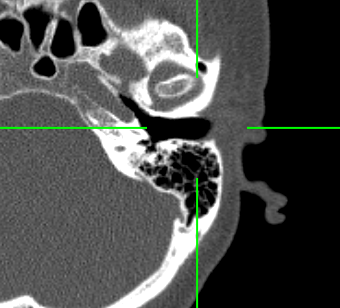 Prof. Piagkou Osteological Collection
Contents:
Vestibulocochlear Nerve (CN VIII) division (cochlear and superior and inferior vestibular nerves)
Facial Nerve (CN VII) exits through the Stylomastoid Foramen
Labyrinthine Artery
Personal Archive
MIDDLE CRANIAL FOSSA
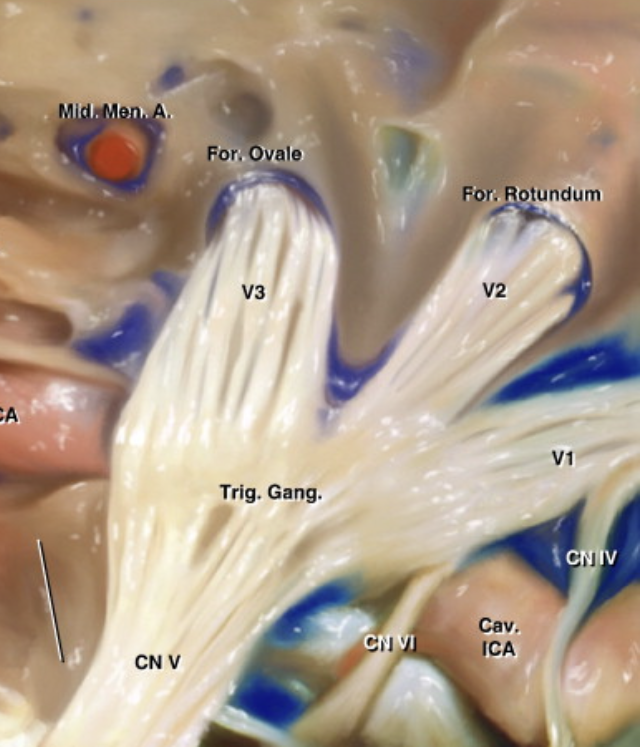 Rhoton et al. 2000
Foramen rotundum
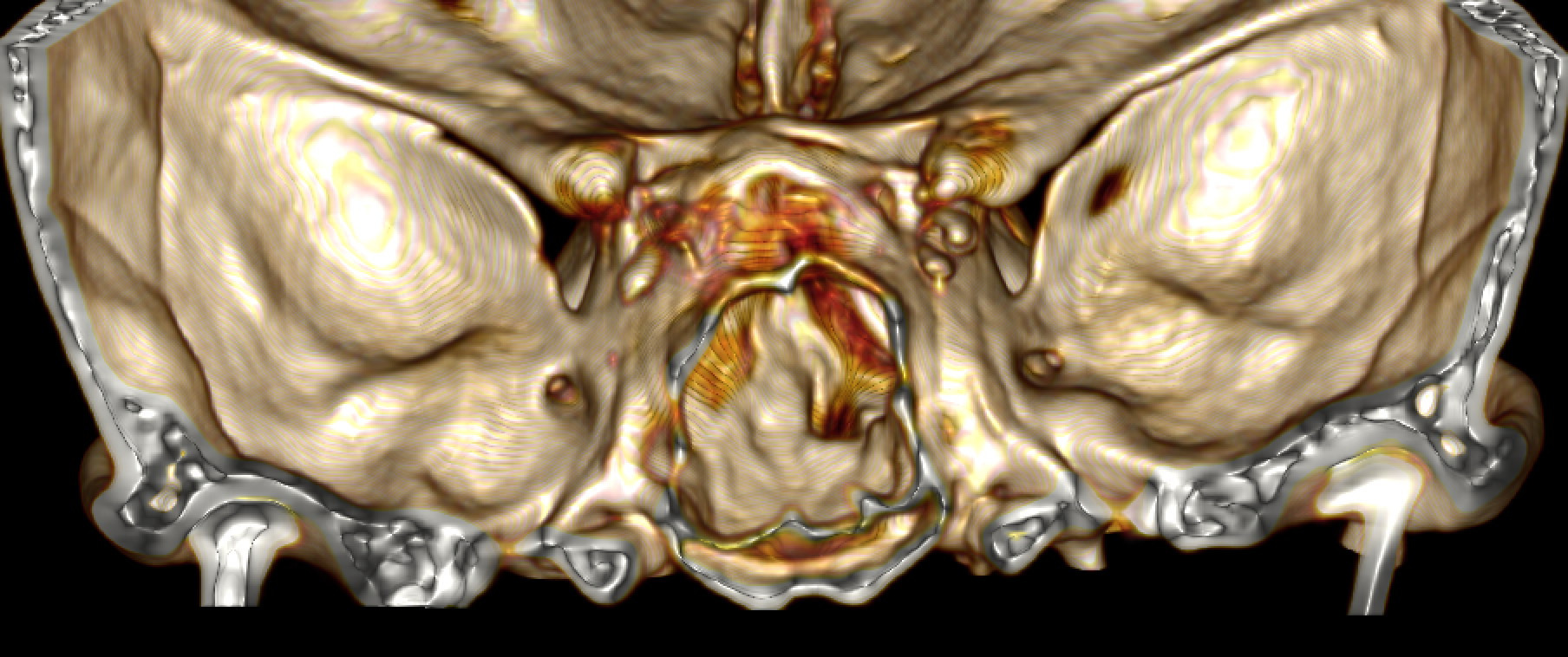 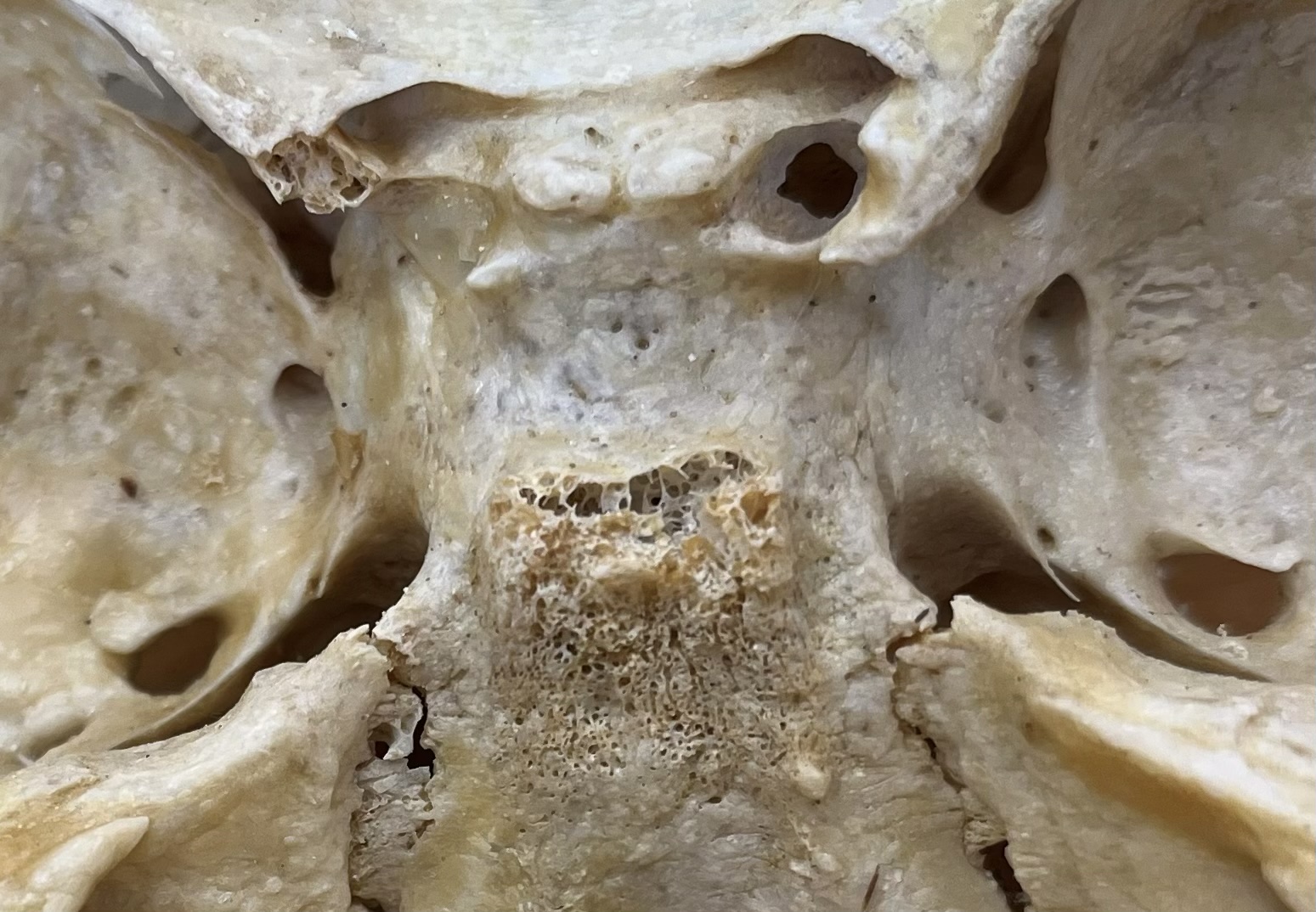 Personal Archive
Connects: Middle Cranial Fossa + Pterygopalatine Fossa
Contents: Maxillary Nerve (CN V2)
Prof. Piagkou Osteological Collection
[Speaker Notes: V1 + Oculomotor (CN III) + Trochlear (CN IV) + Abducens (CN VI) => Superior Orbital Fissure]
FORAMEN OVALE
Personal Archive
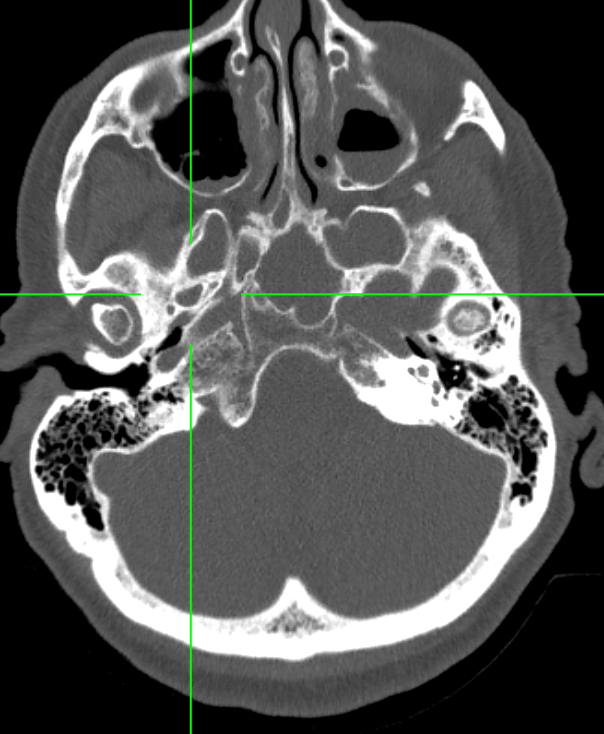 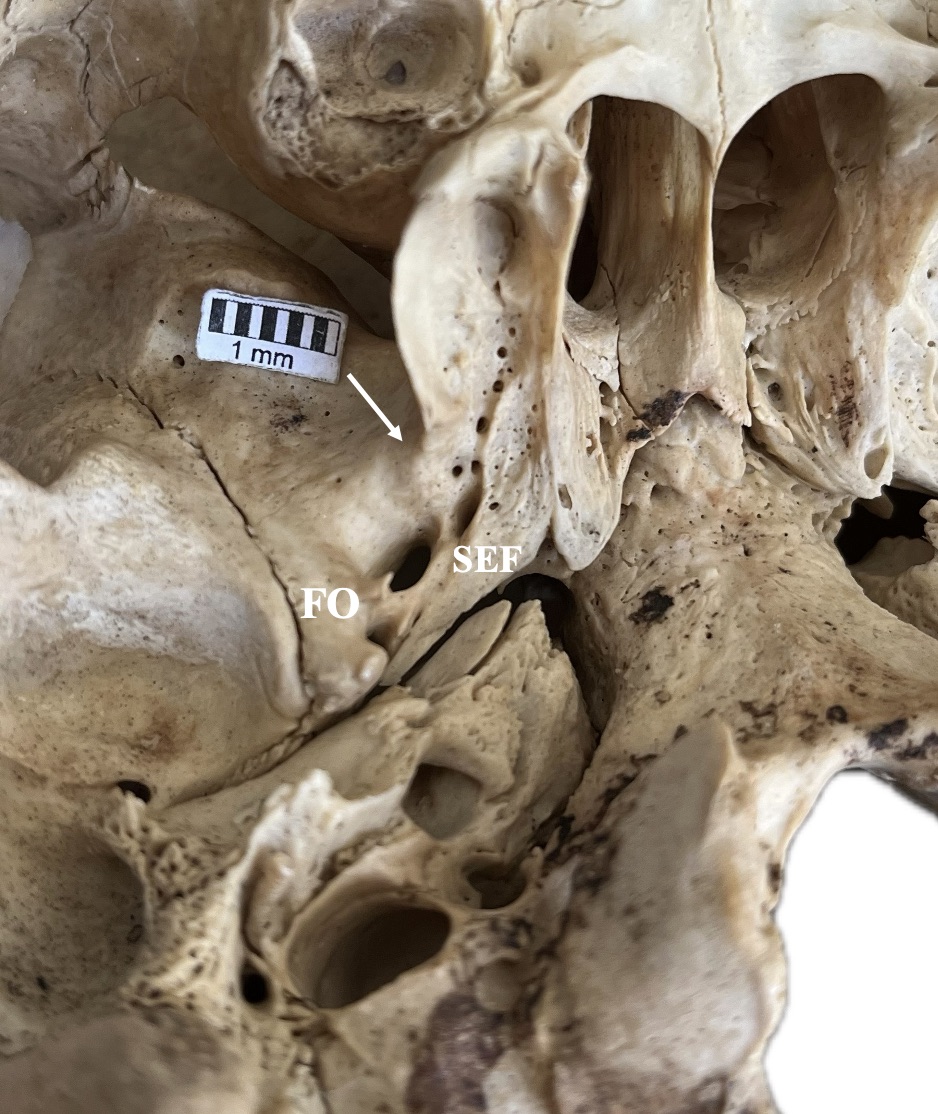 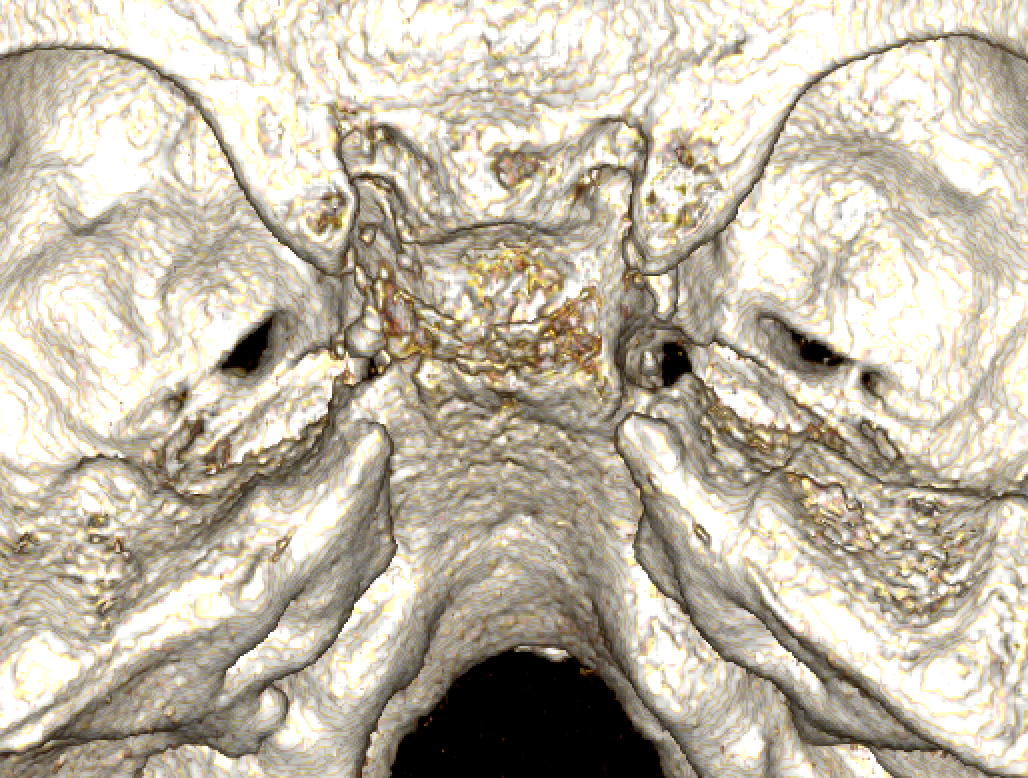 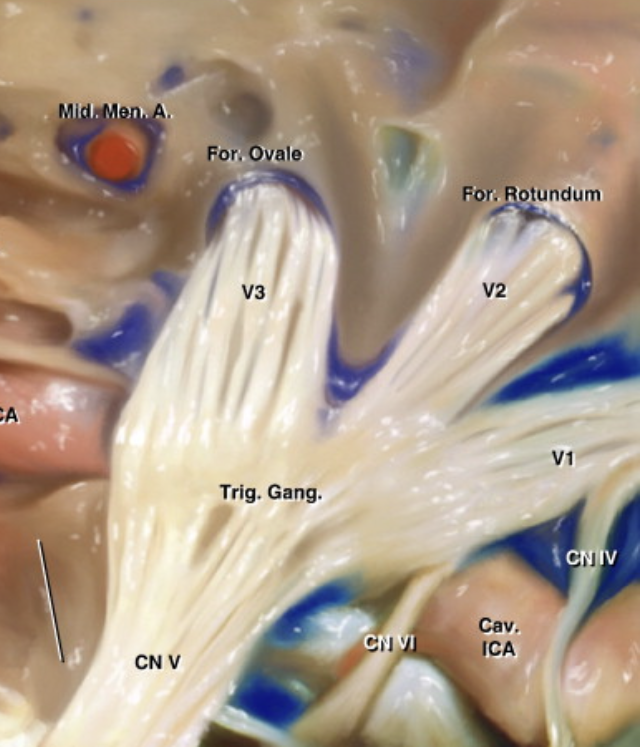 Rhoton et al. 2000
Personal Archive
Contents:
Mandibular nerve (CN V3)
Accessory meningeal artery
Lesser Petrosal nerve
Emissary vein (interconnecting cavernous sinus-pterygoid plexus)
Triantafyllou et al. 2024
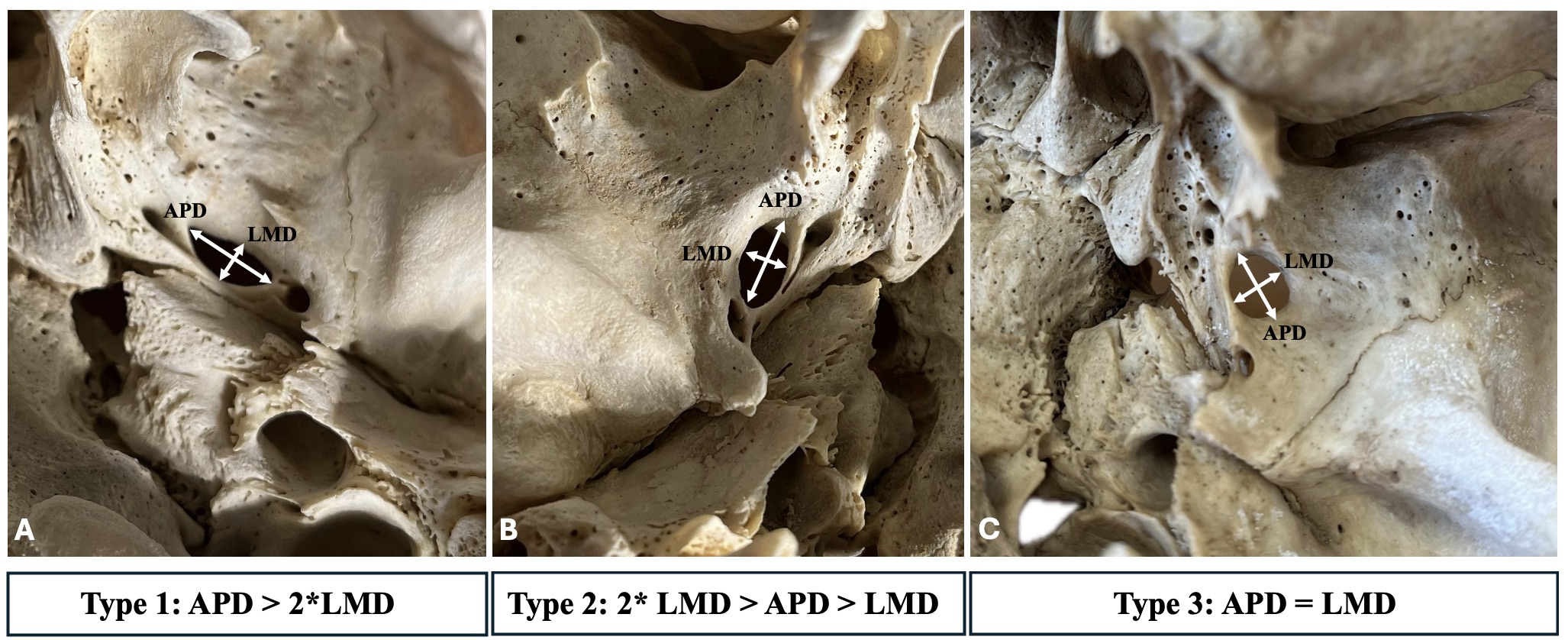 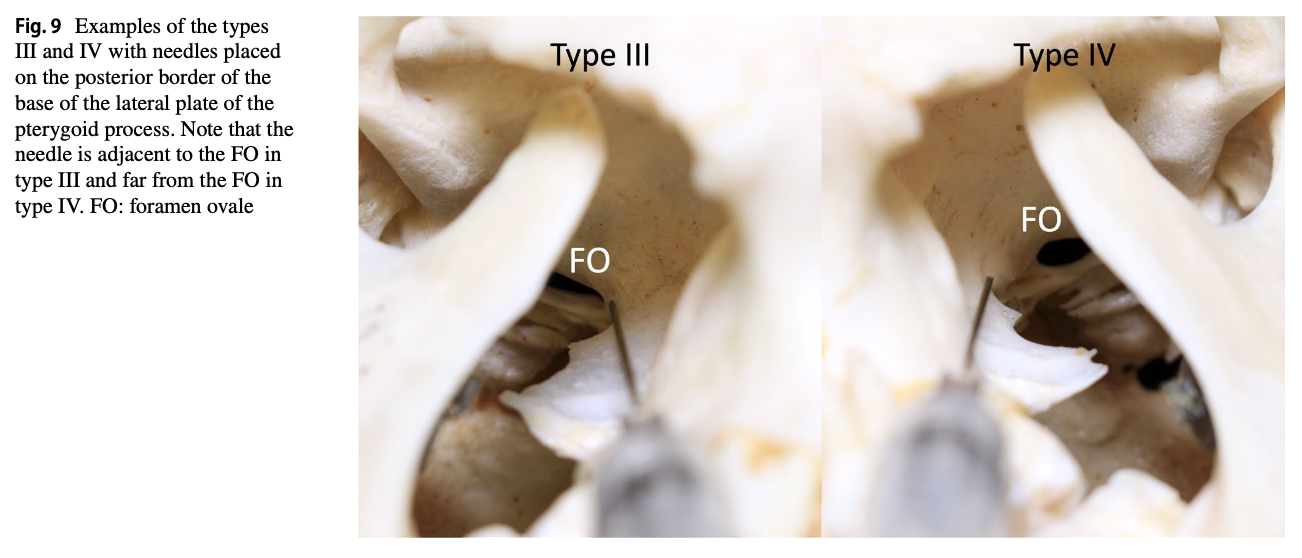 Triantafyllou et al. 2024
Iwanaga et al. 2022
Triantafyllou et al. 2024
Triantafyllou et al. 2024
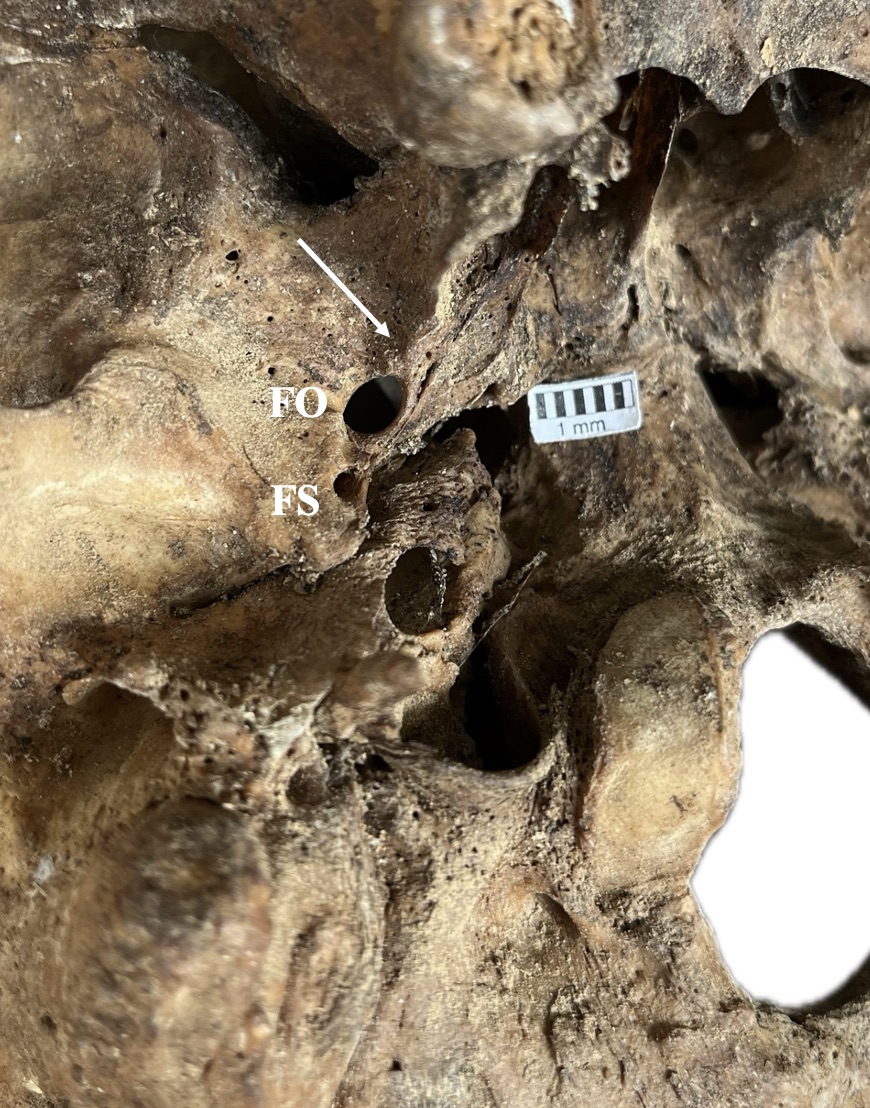 Triantafyllou et al. 2024
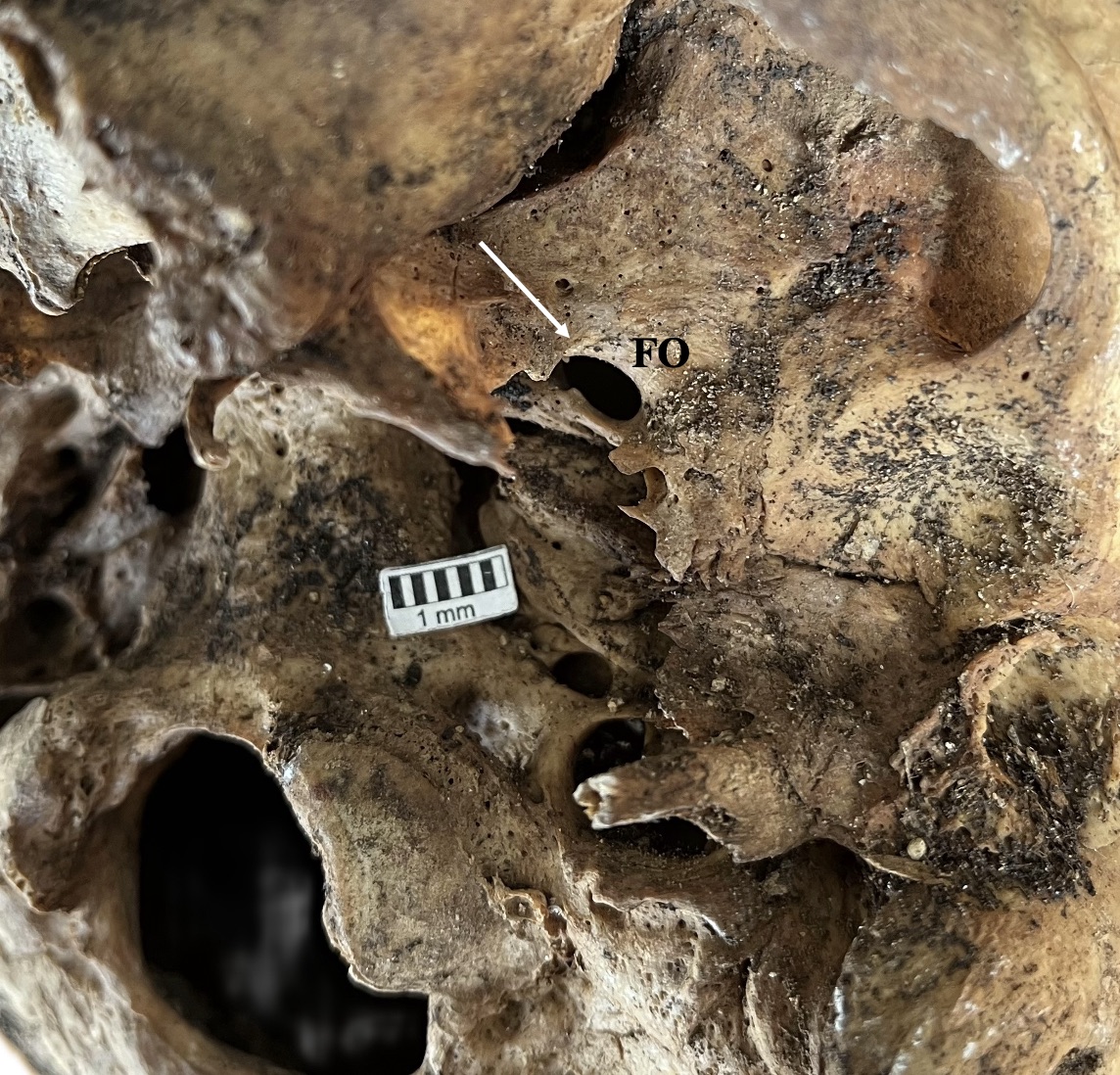 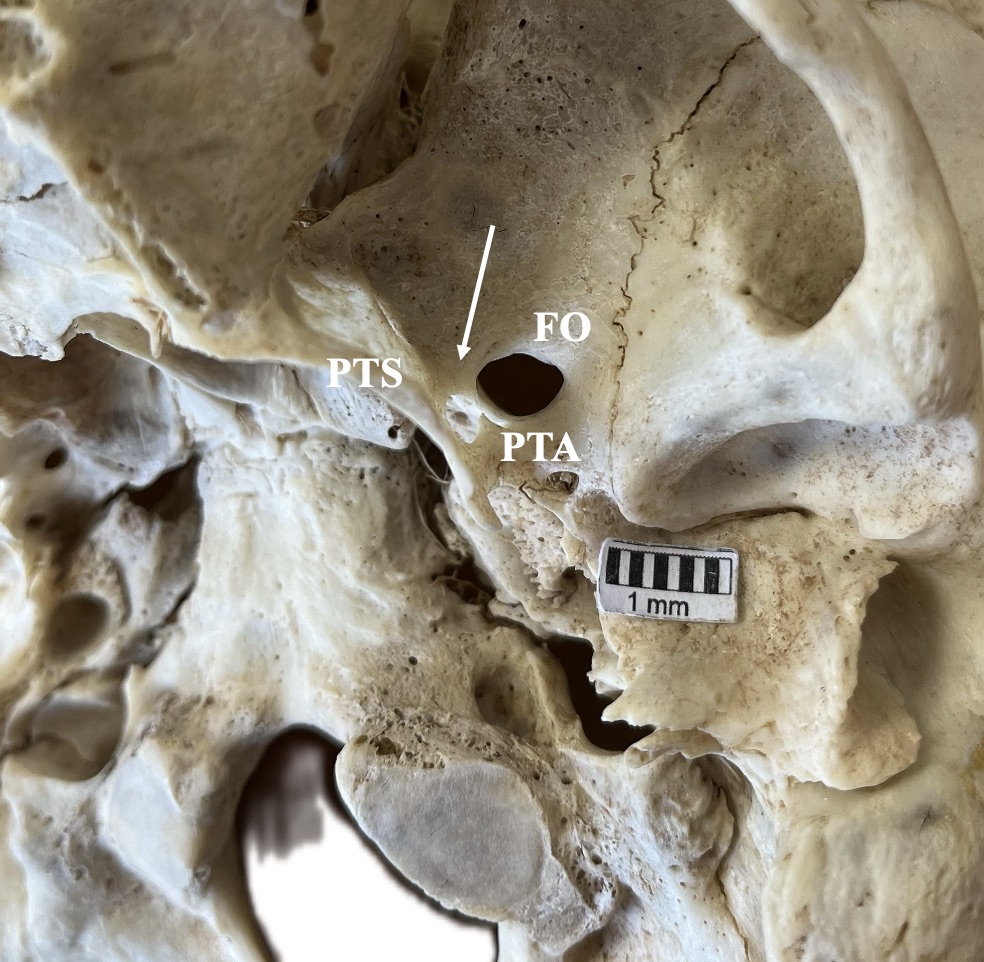 SPHENOIDAL EMISSARY FORAMEN- inconstant
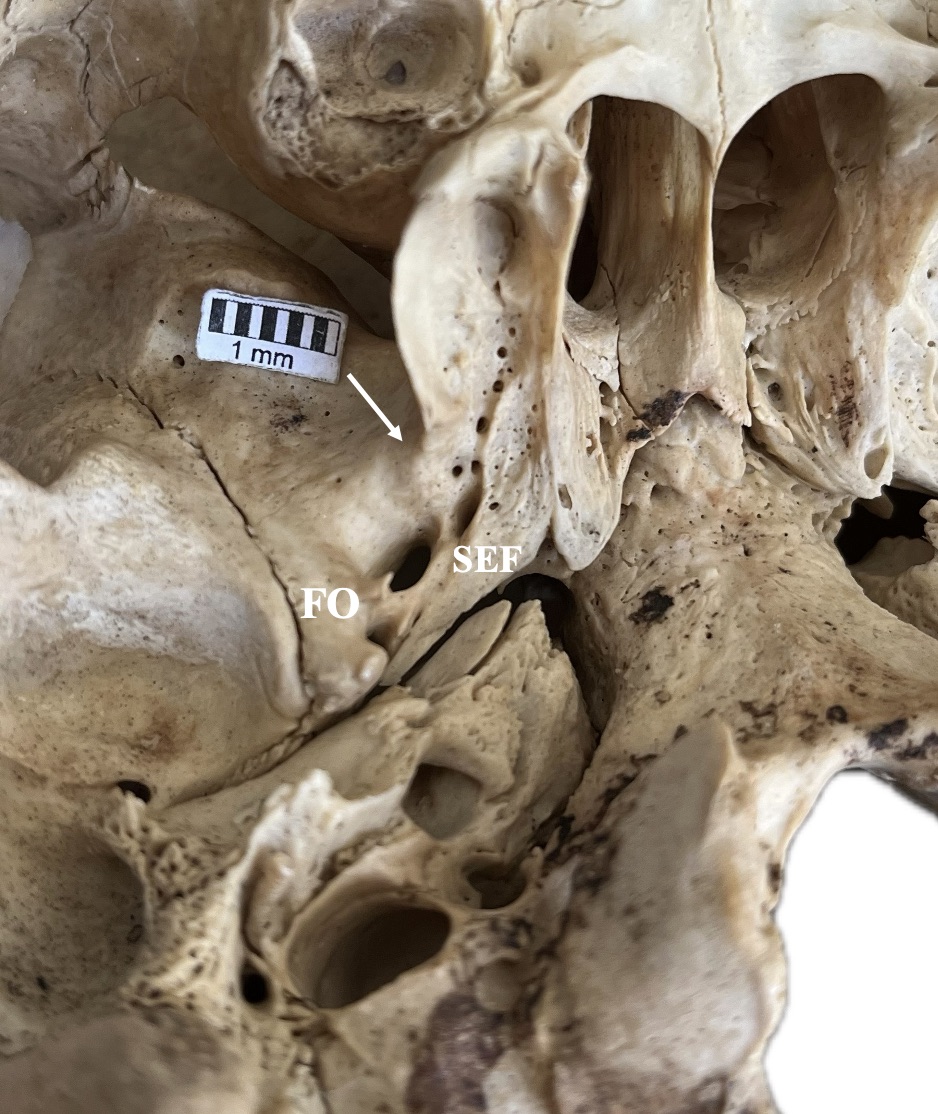 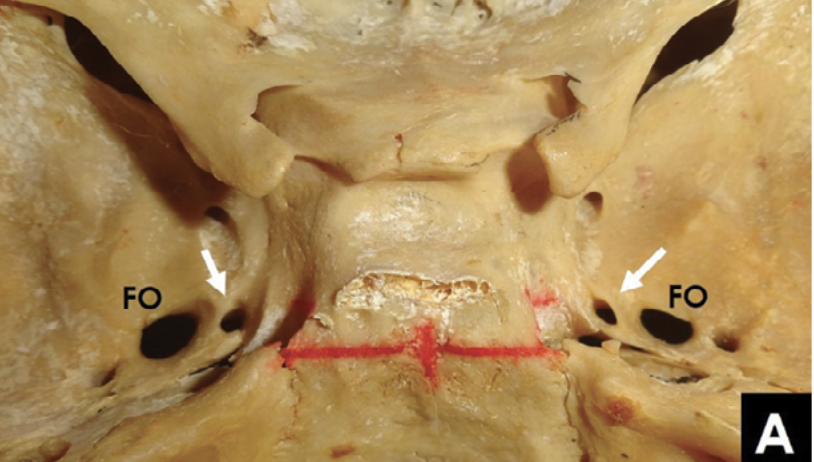 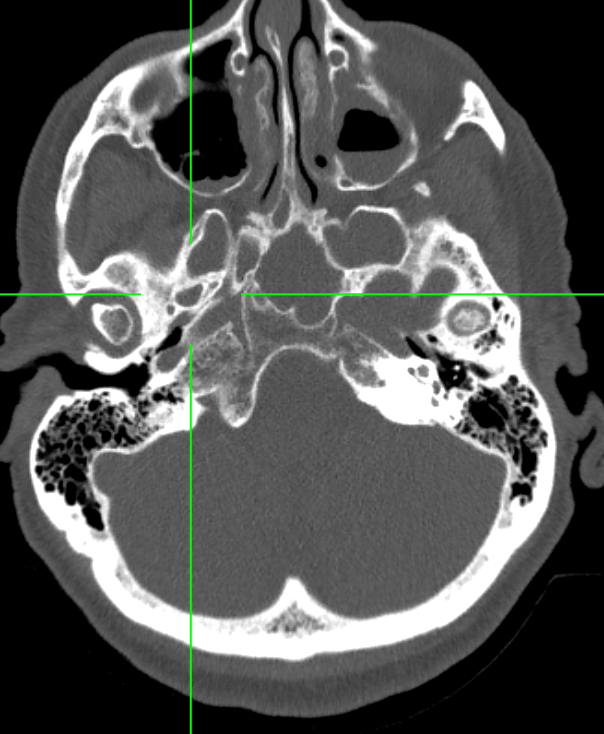 Triantafyllou et al. 2024
Natsis et al. 2019
So-called “Foramen of Vesalius”
Presence: 38.1% pooled prevalence (Piagkou et al. 2023)
Location: Anteromedially to the foramen ovale
Contents: Emissary vein (interconnecting cavernous sinus-pterygoid plexus)
Personal Archive
FORAMEN Spinosum
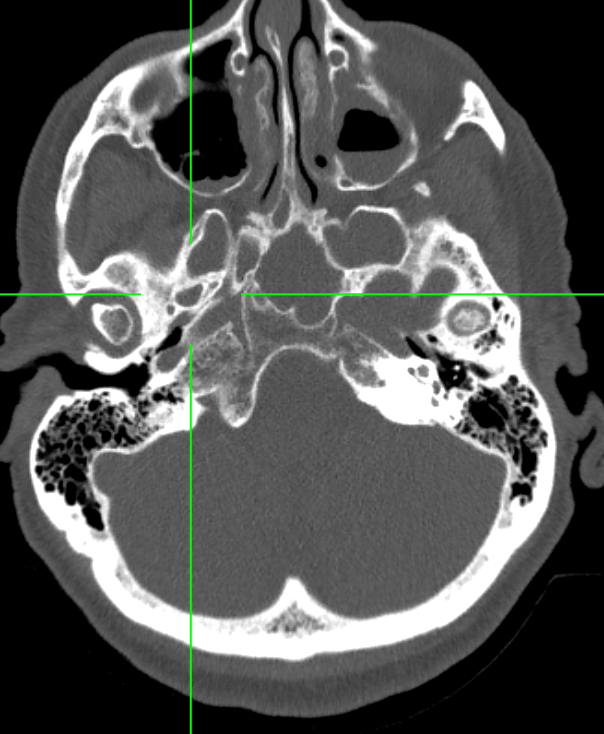 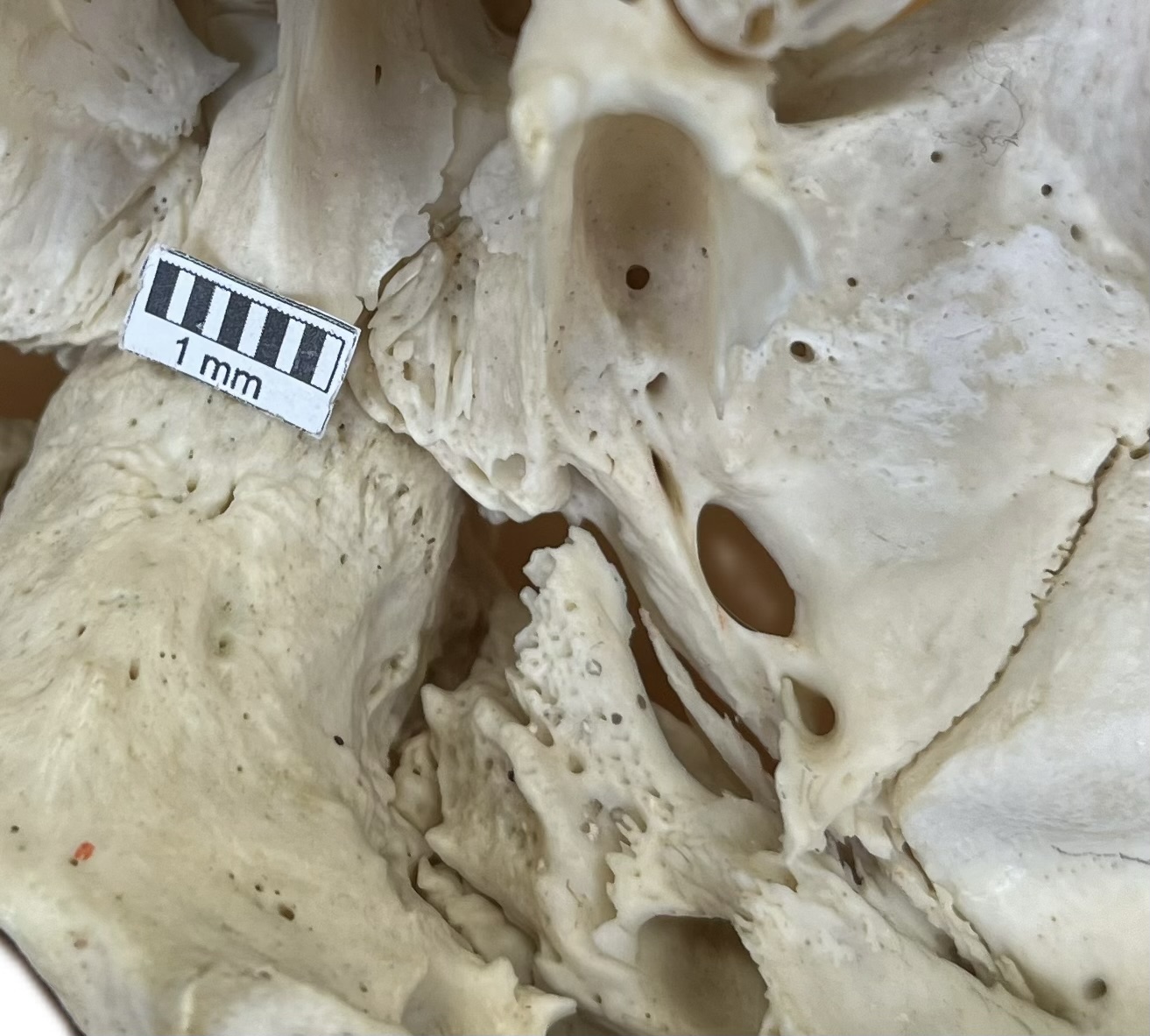 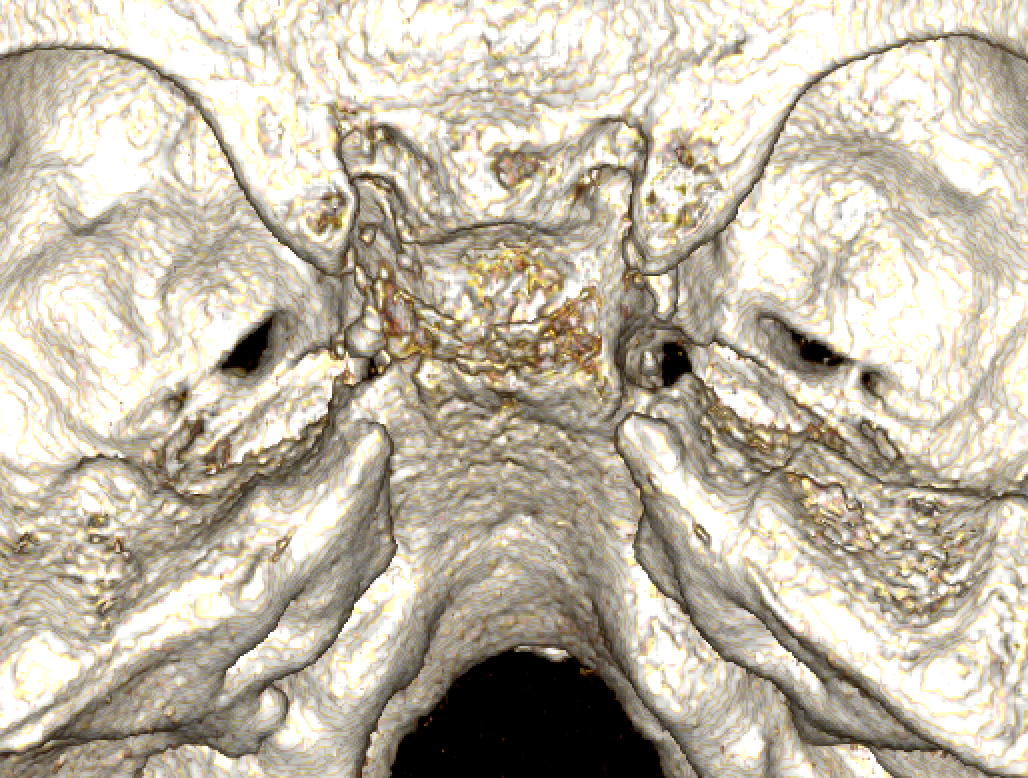 Prof. Piagkou Osteological Collection
Personal Archive
Personal Archive
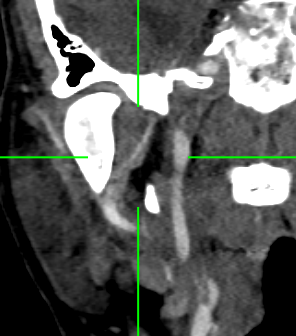 Contents:
Middle Meningeal Artery + Vein
Meningeal branch of the Mandibular Nerve (sometimes through the foramen ovale)
Personal Archive
FORAMEN Lacerumcovered extracranially
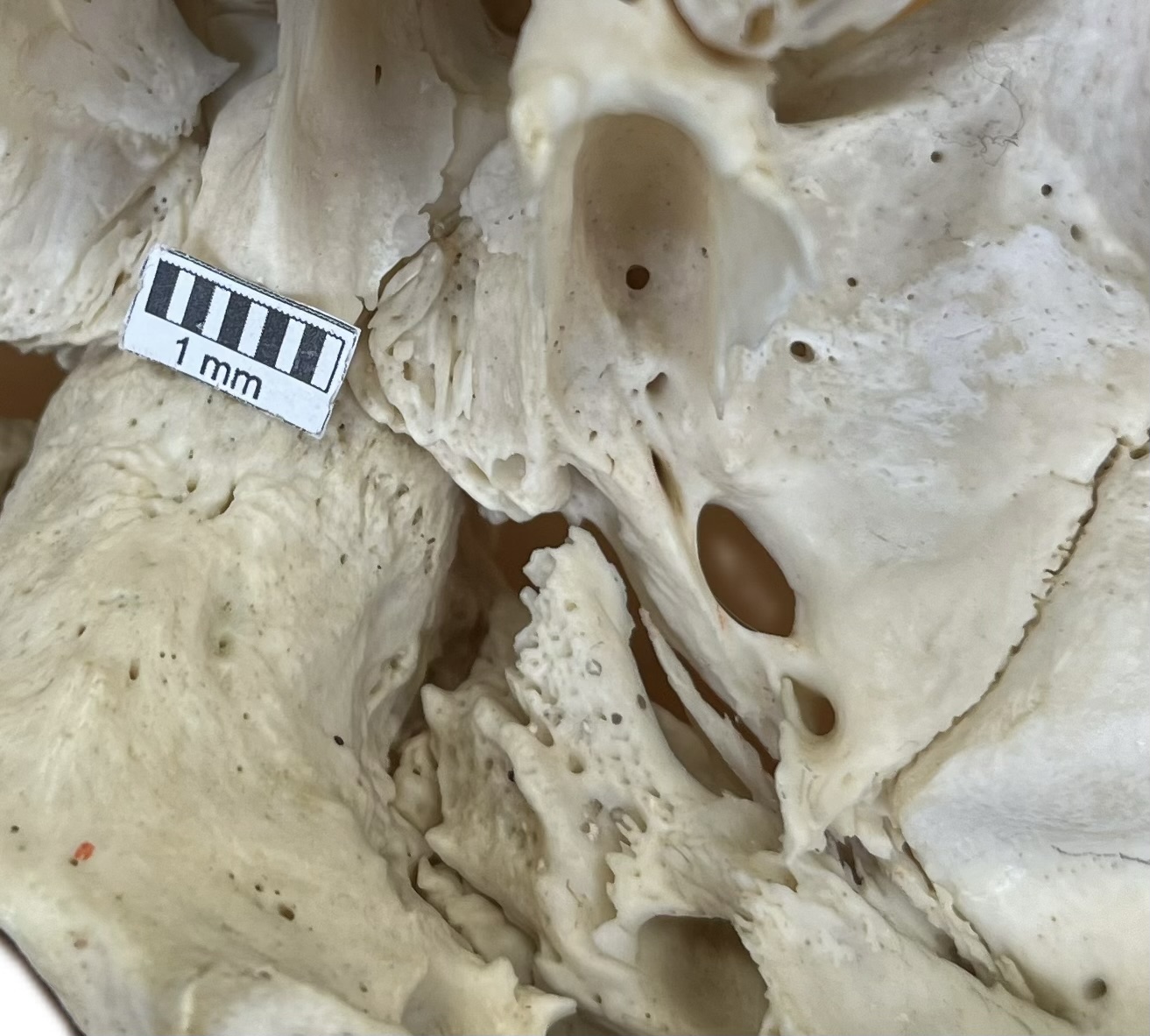 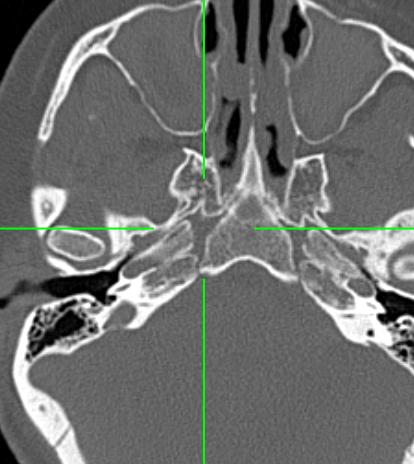 Personal Archive
Contents:
Greater Petrosal Nerve + Deep Petrosal Nerve = fuse to form the Nerve of the Pterygoid Canal
Prof. Piagkou Osteological Collection
OPTIC CANAL
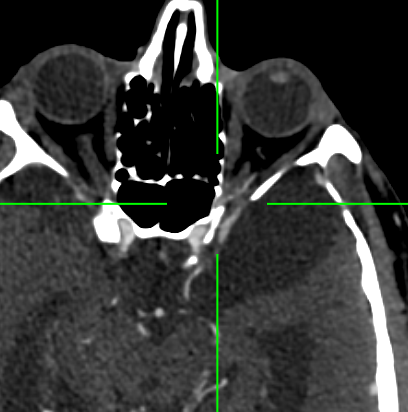 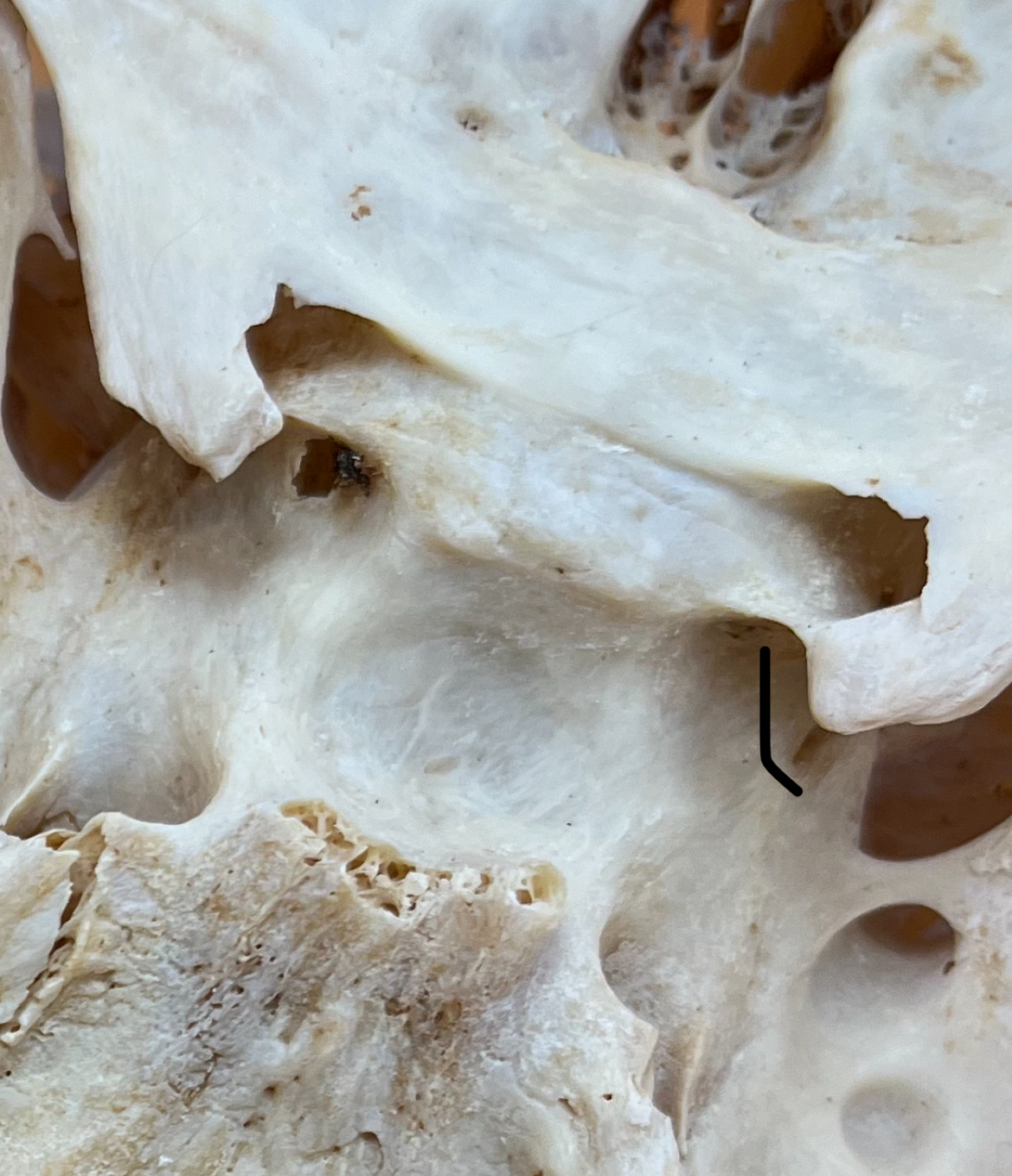 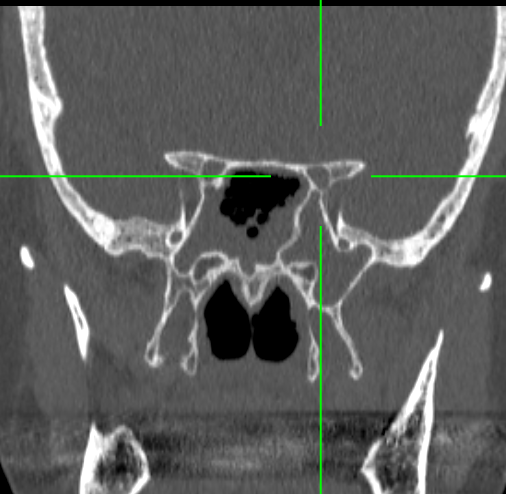 Personal Archive
Personal Archive
Contents:
Optic Nerve (CN II)
Ophthalmic Artery
Meningeal Sneaths + Sympathetic Nerve fibers
Prof. Piagkou Osteological Collection
CAROTID CANAL
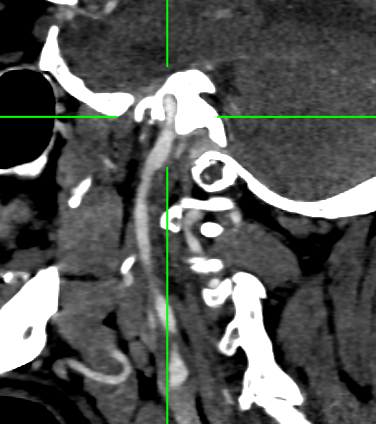 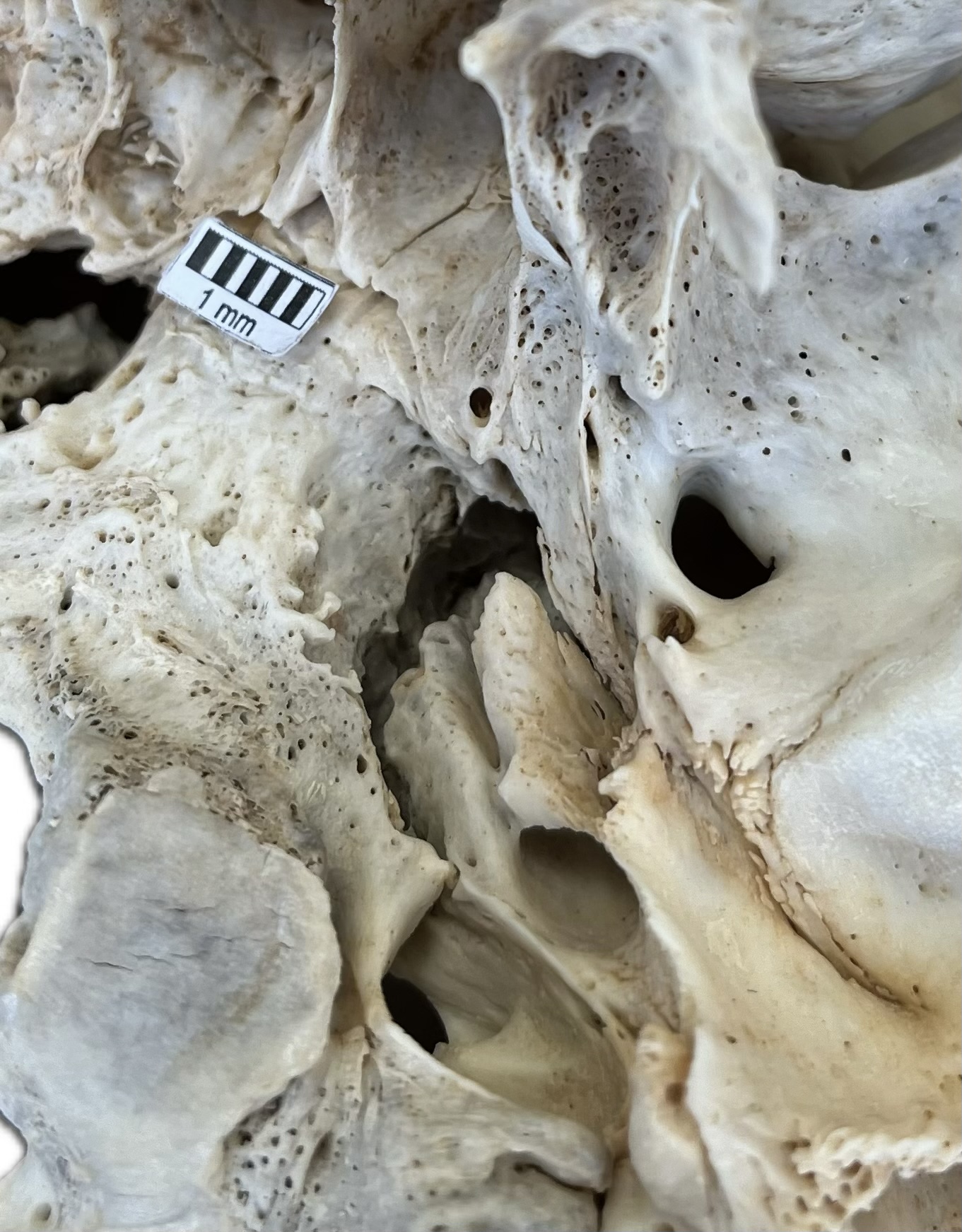 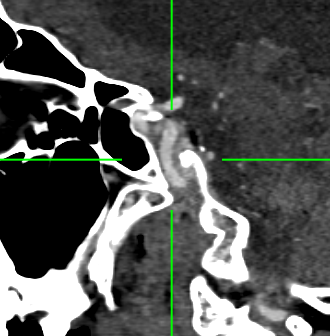 Personal Archive
Personal Archive
Contents:
Internal Carotid Artery
Internal Carotid Nervous Plexus
Prof. Piagkou Osteological Collection
CAROTICOCLINOID CANAL
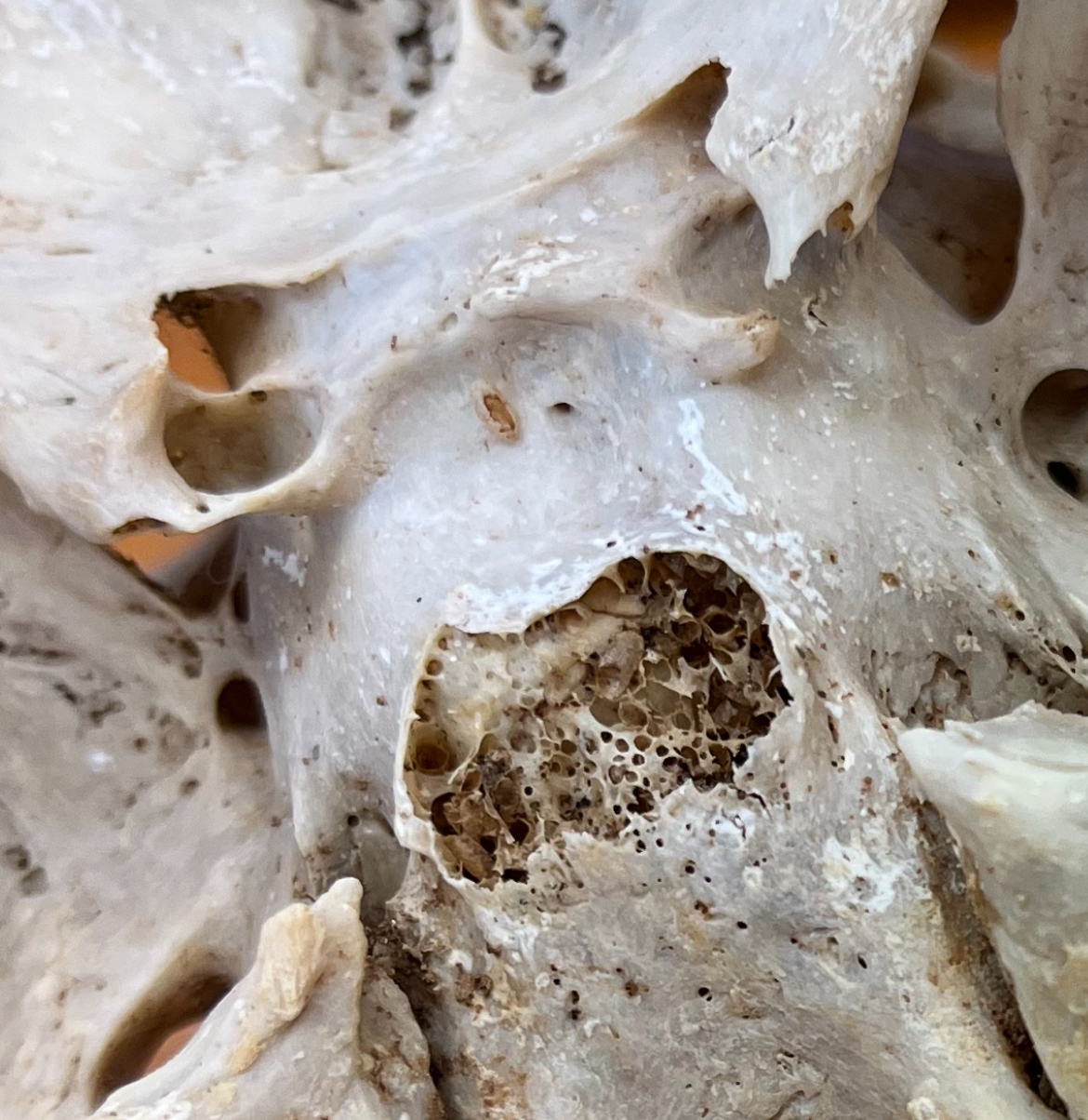 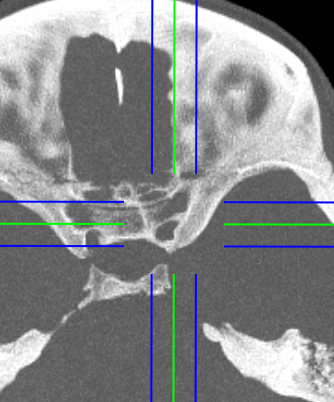 Personal Archive
Presence: 32.6% pooled prevalence (Skandalakis et al. 2020)
Osseous bridge between the Anterior – Middle Clinoid Processes
Around the Internal Carotid Artery
Prof. Piagkou Osteological Collection
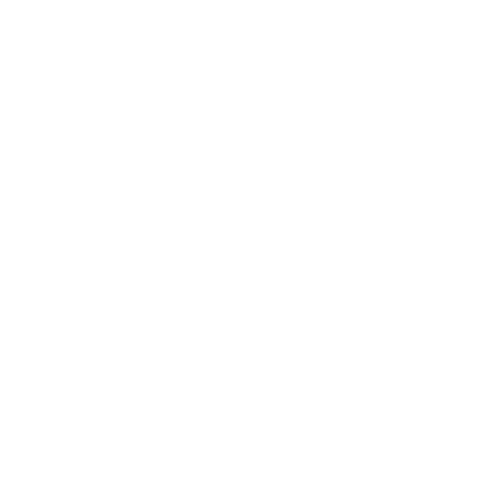 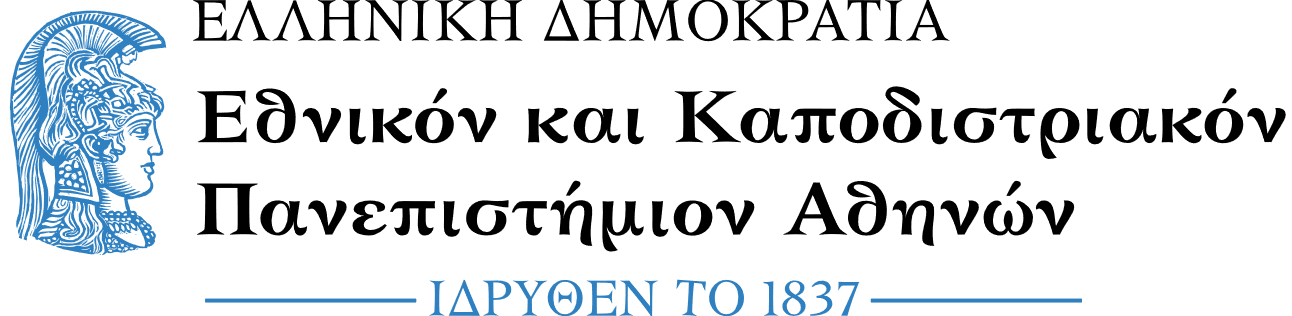 Computed Tomography Angiography (CTA) Illustrations
VASCULAR ANATOMY OF THE HEAD & NECK
George Triantafyllou
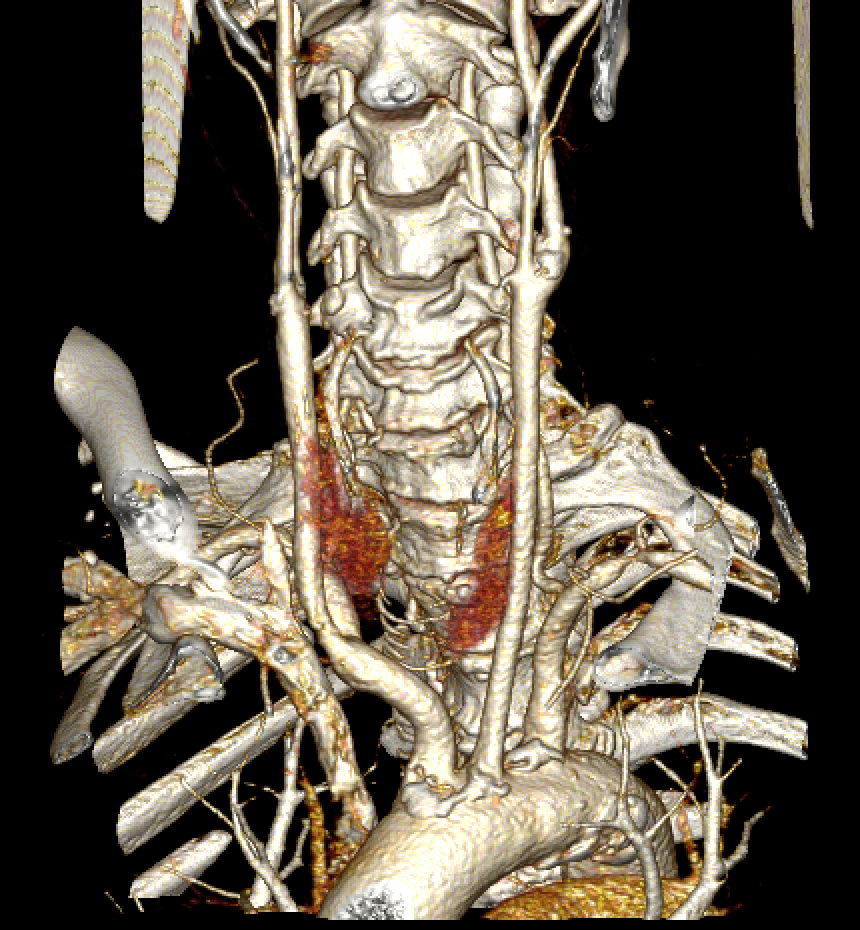 Common carotid artery
Personal Archive
Personal Archive
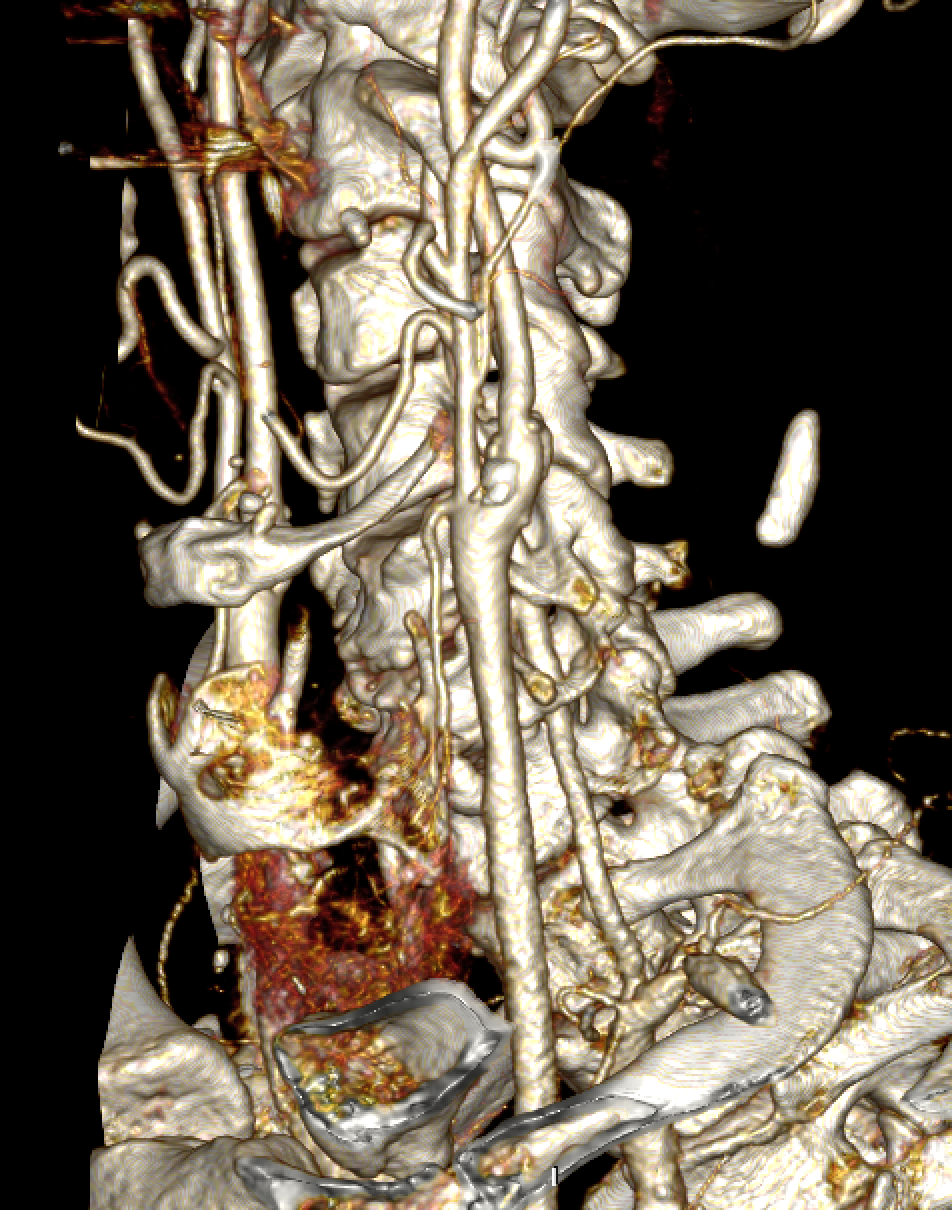 EXTERNAL CAROTID ARTERY
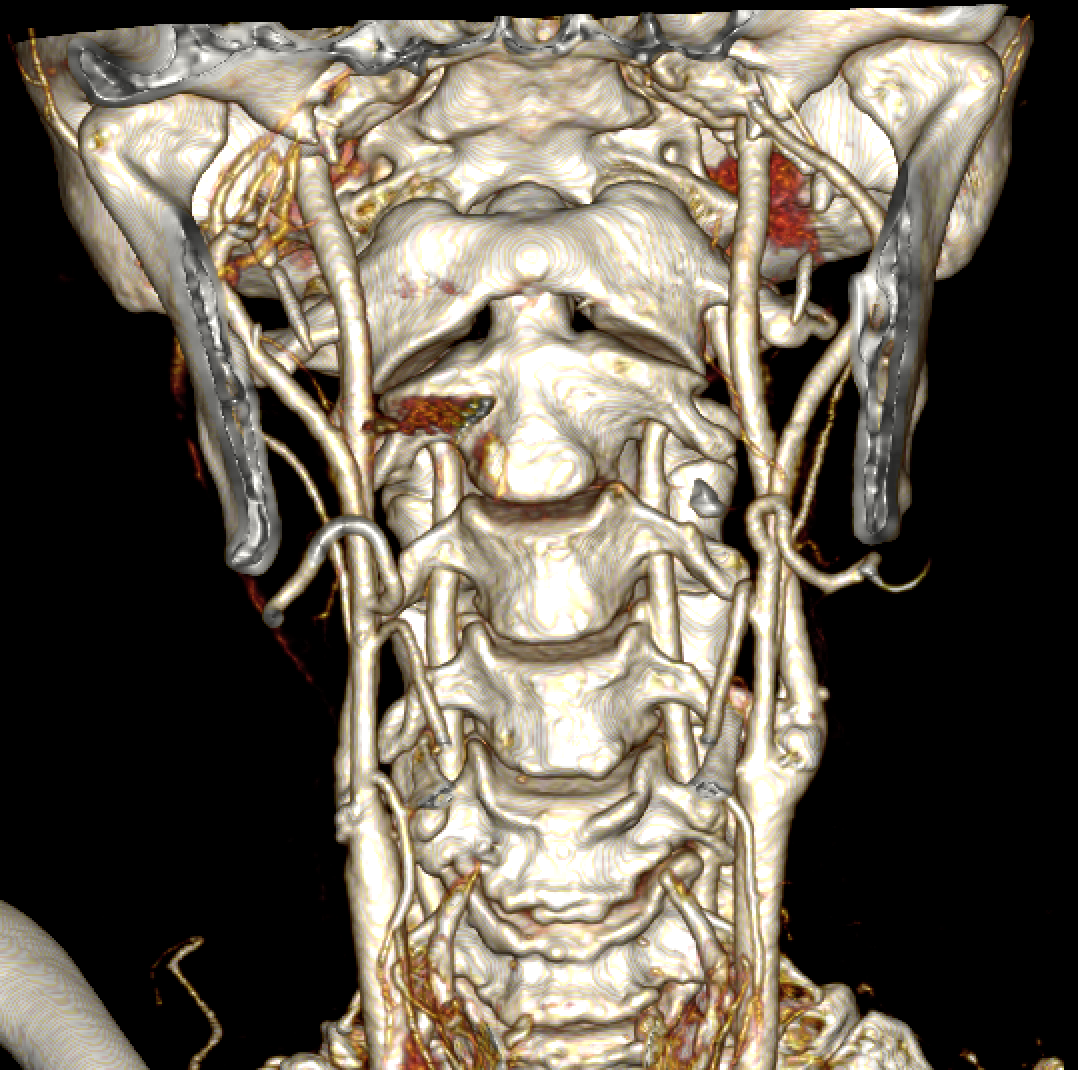 Personal Archive
Personal Archive
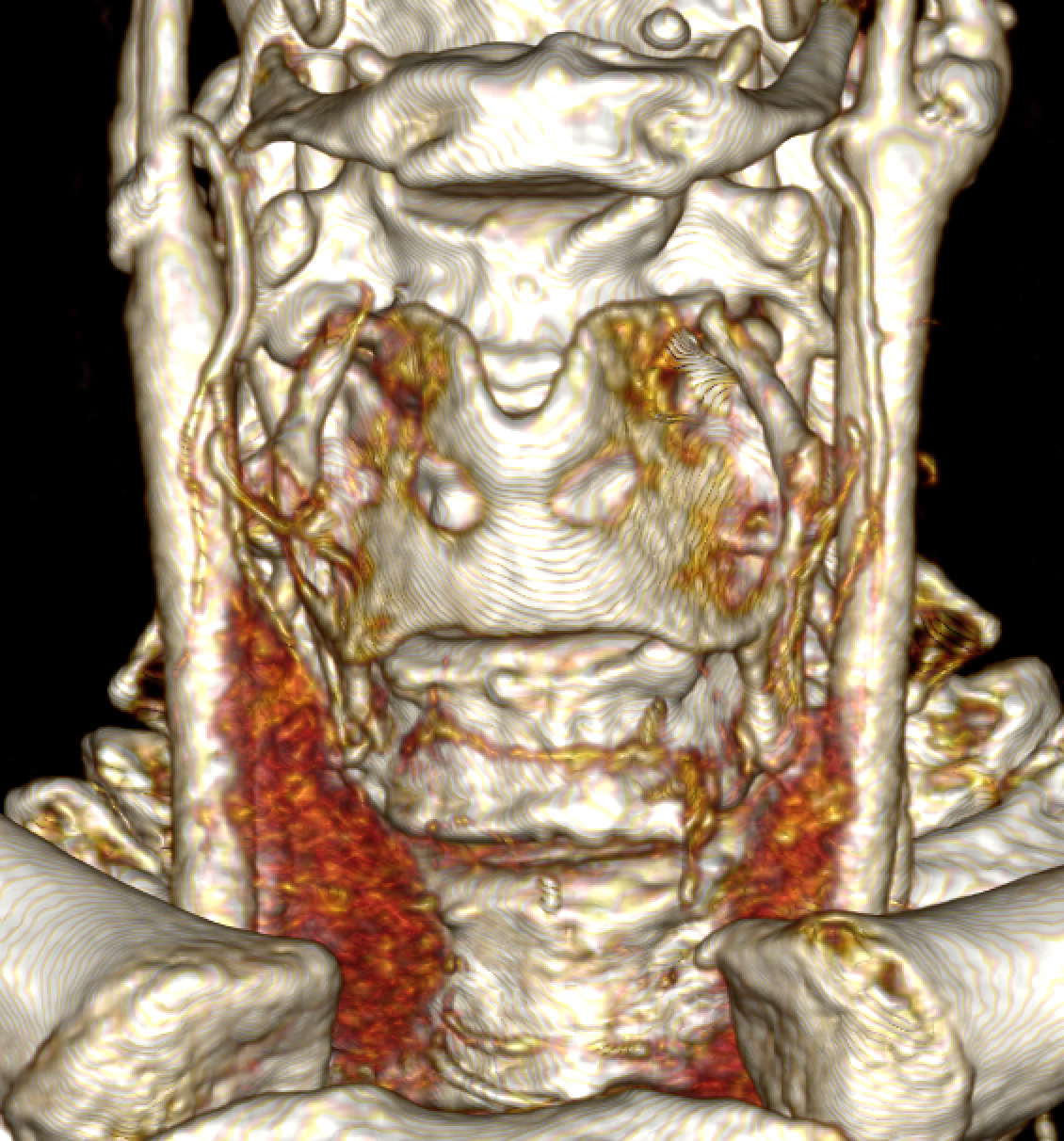 SUPERIOR THYROID ARTERY
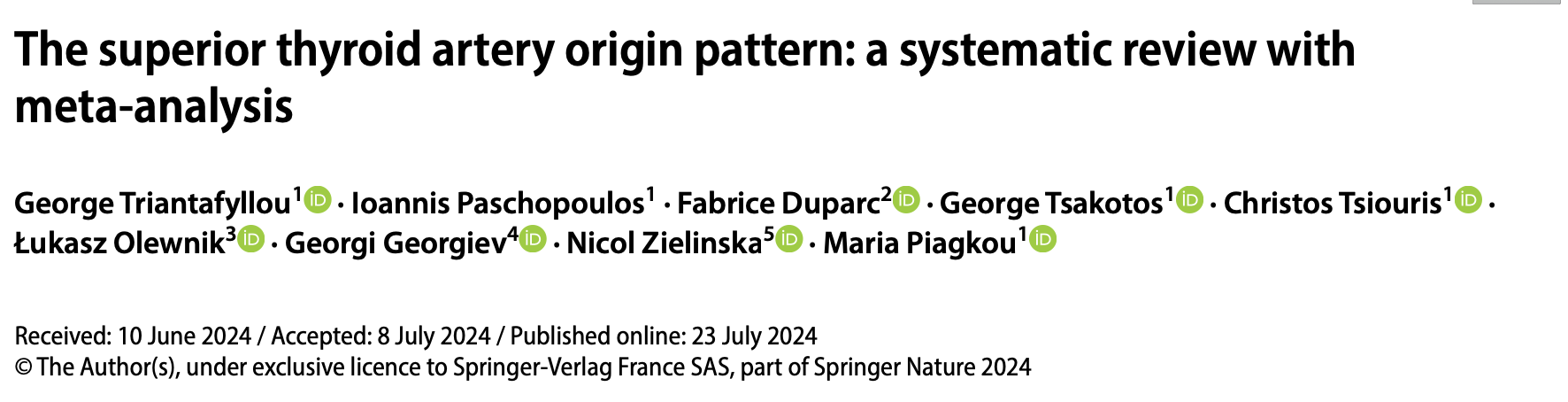 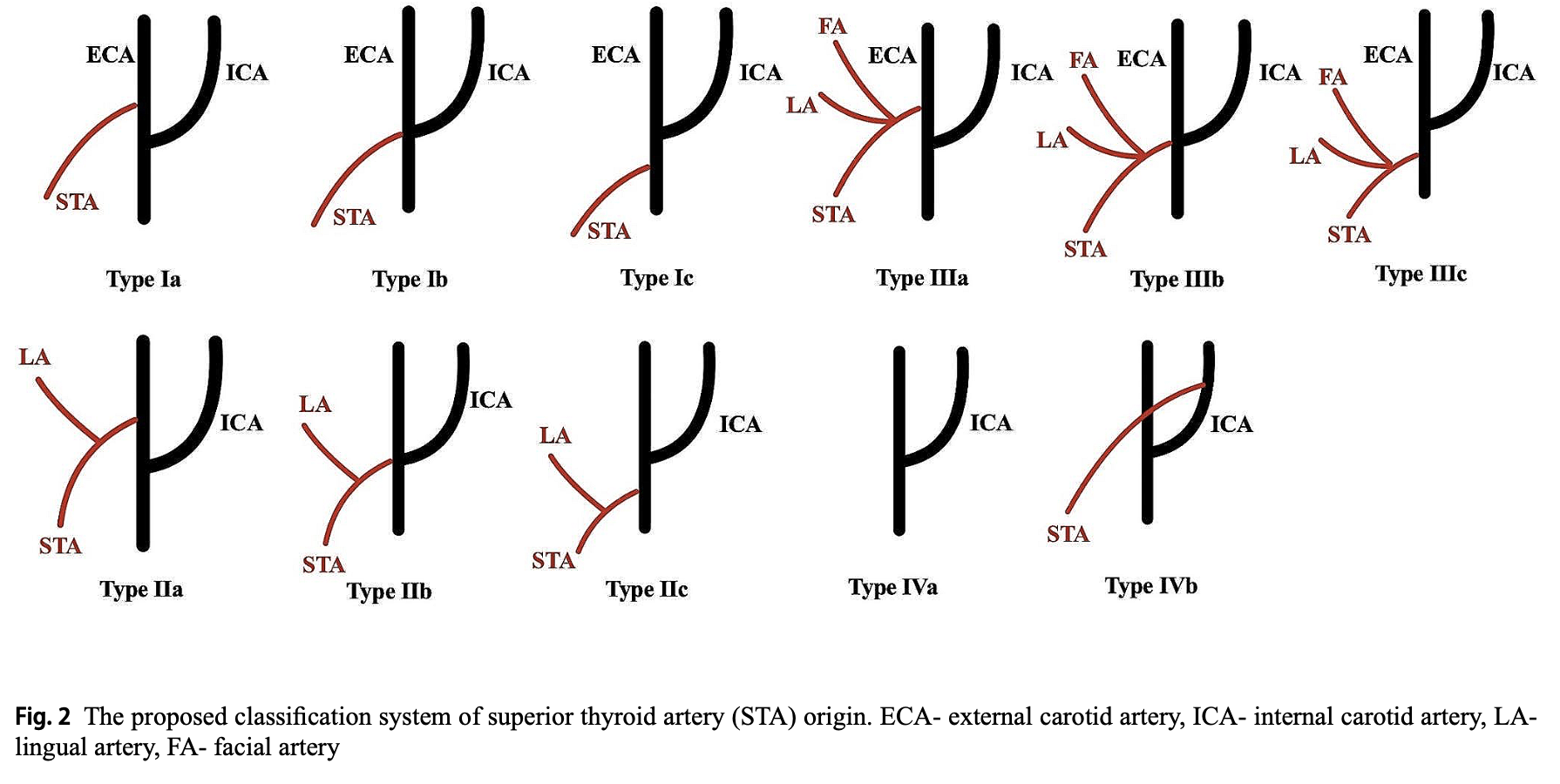 Personal Archive
[Speaker Notes: Supply: Thyroid Gland, Cricothyroid and Infrahoid muscles]
LINGUAL ARTERY
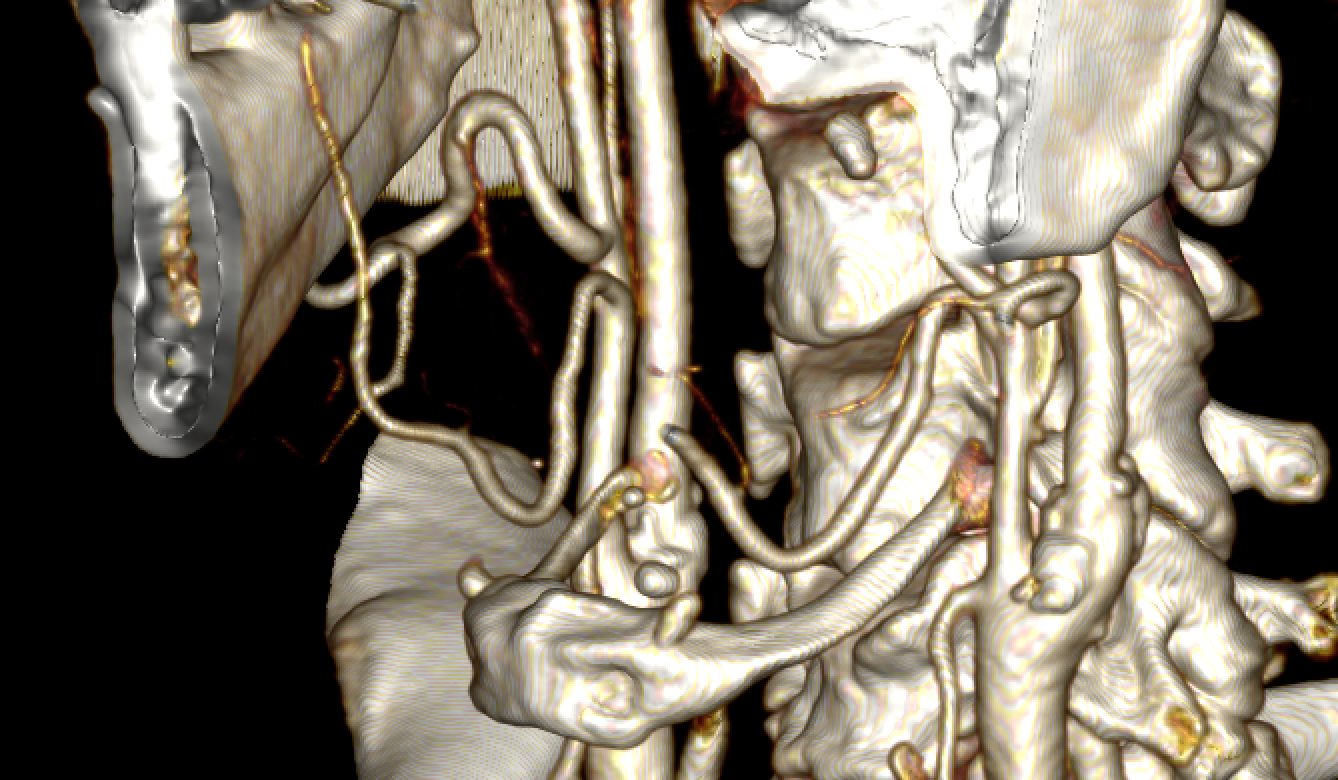 Personal Archive
[Speaker Notes: Supply: Tongue and Floor of the mouth]
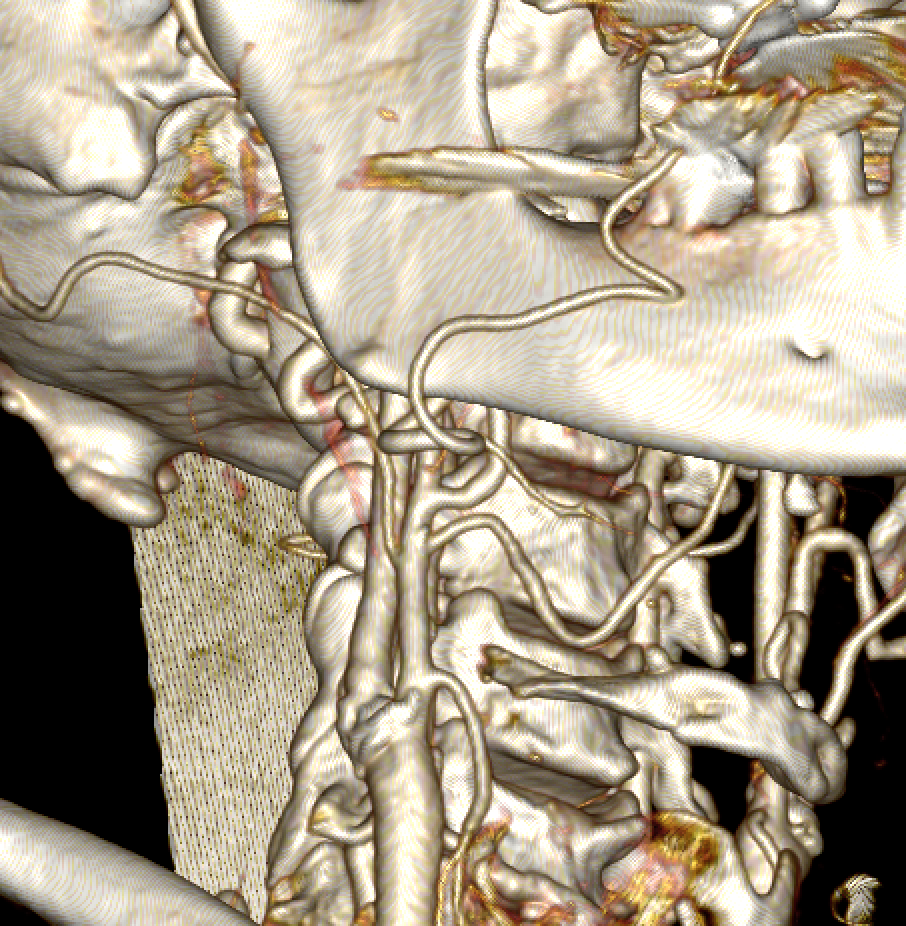 FACIAL ARTERY
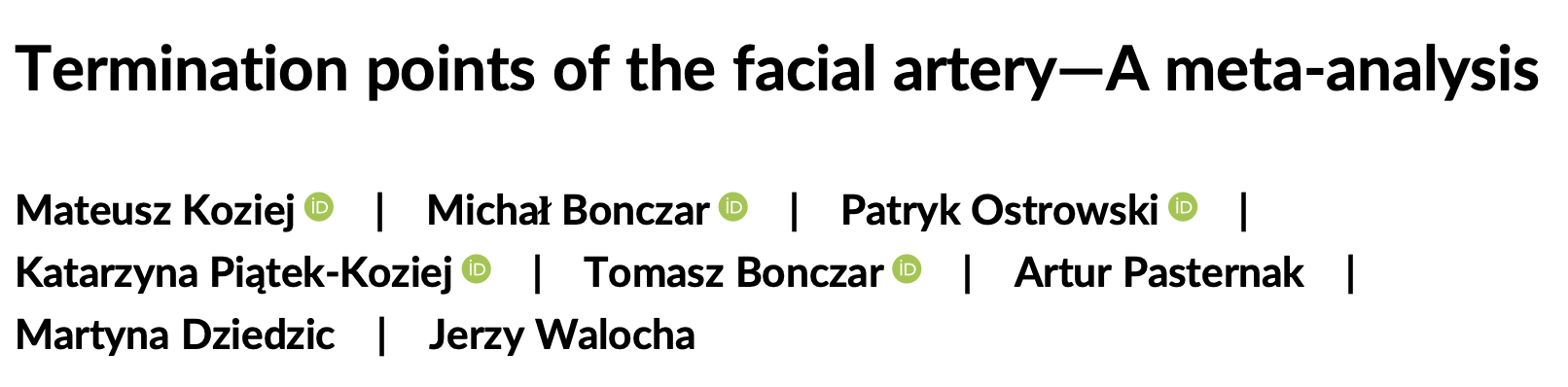 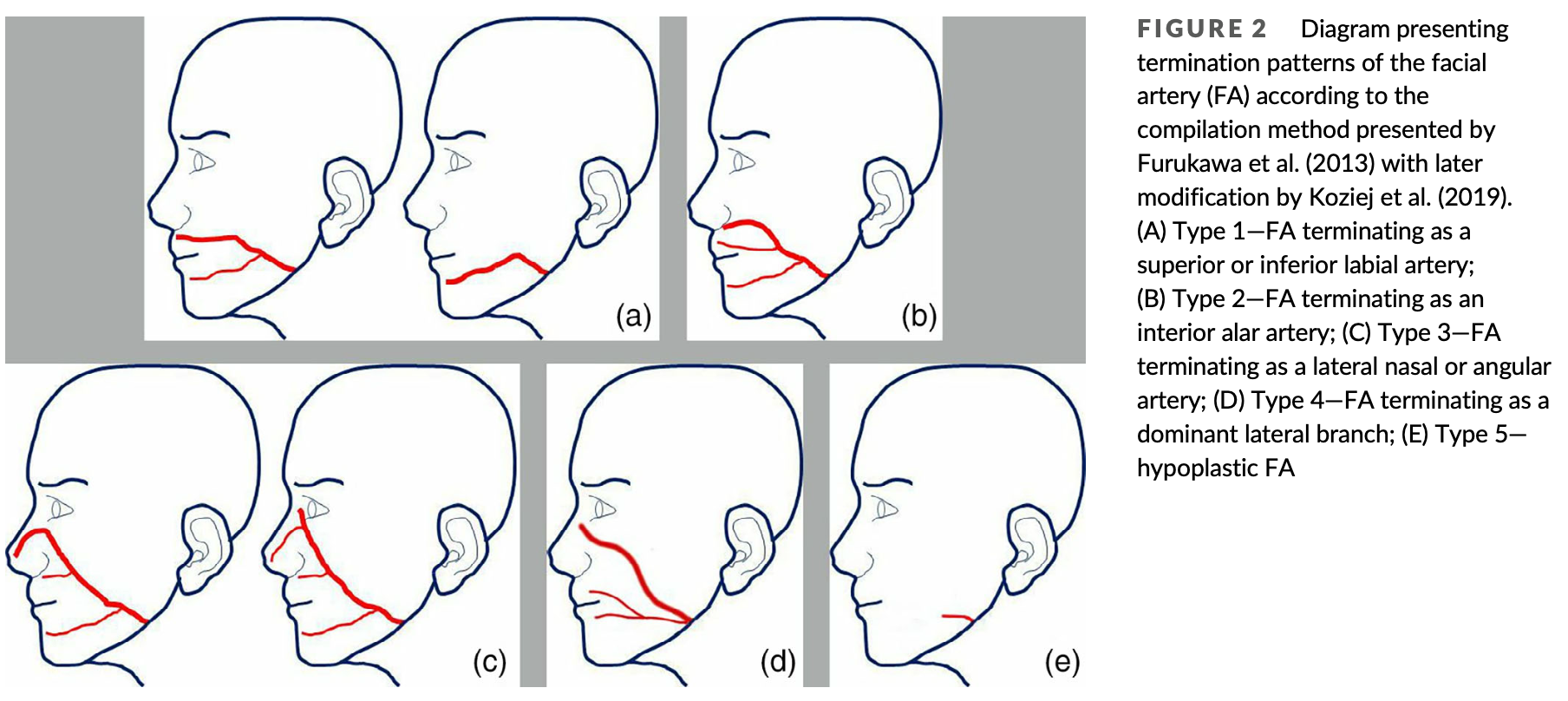 Personal Archive
[Speaker Notes: Supply: Superficial Structures of the face]
LINGUAL-FACIAL TRUNK
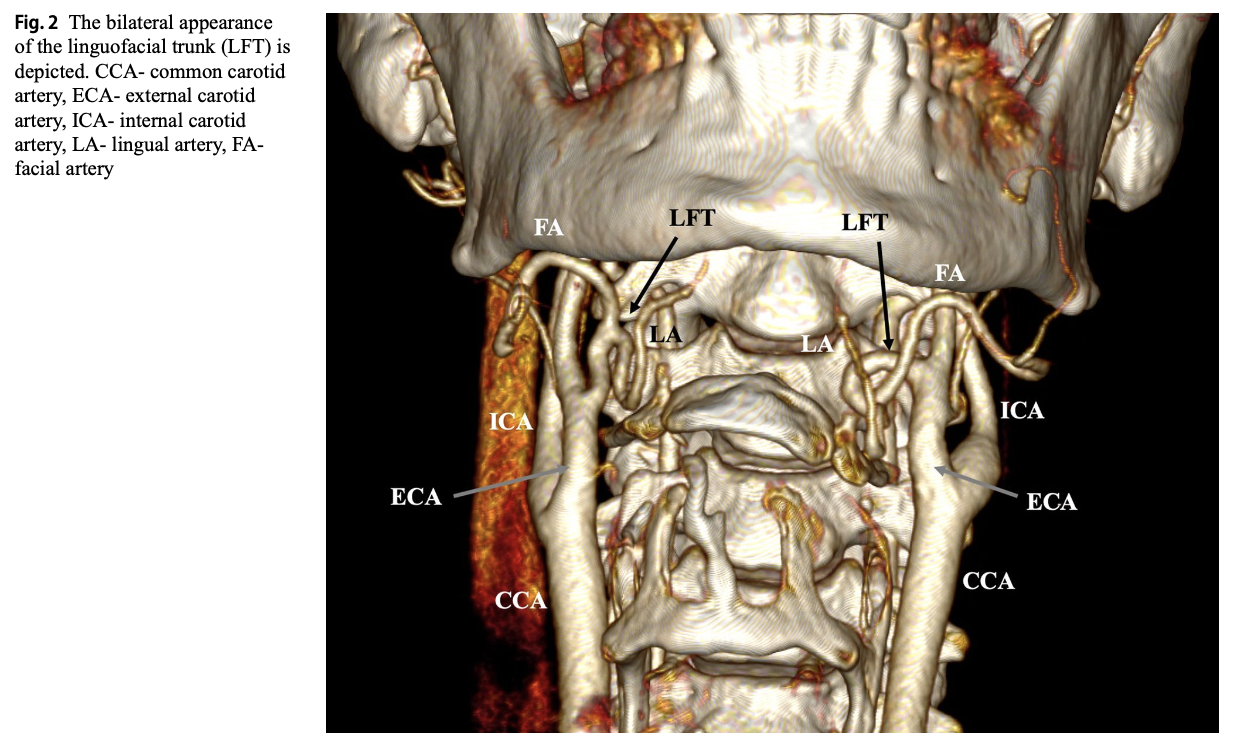 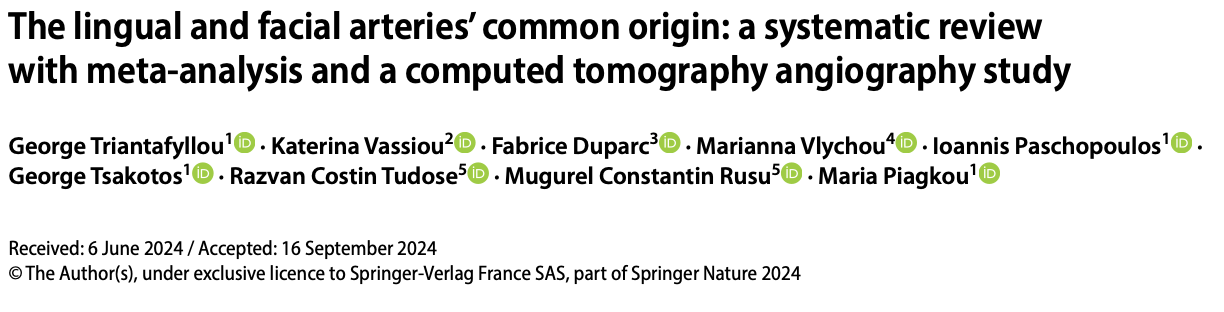 Presence: 16% pooled prevalence (Triantafyllou et al. 2024)
Common Trunk for Lingual + Facial Arteries
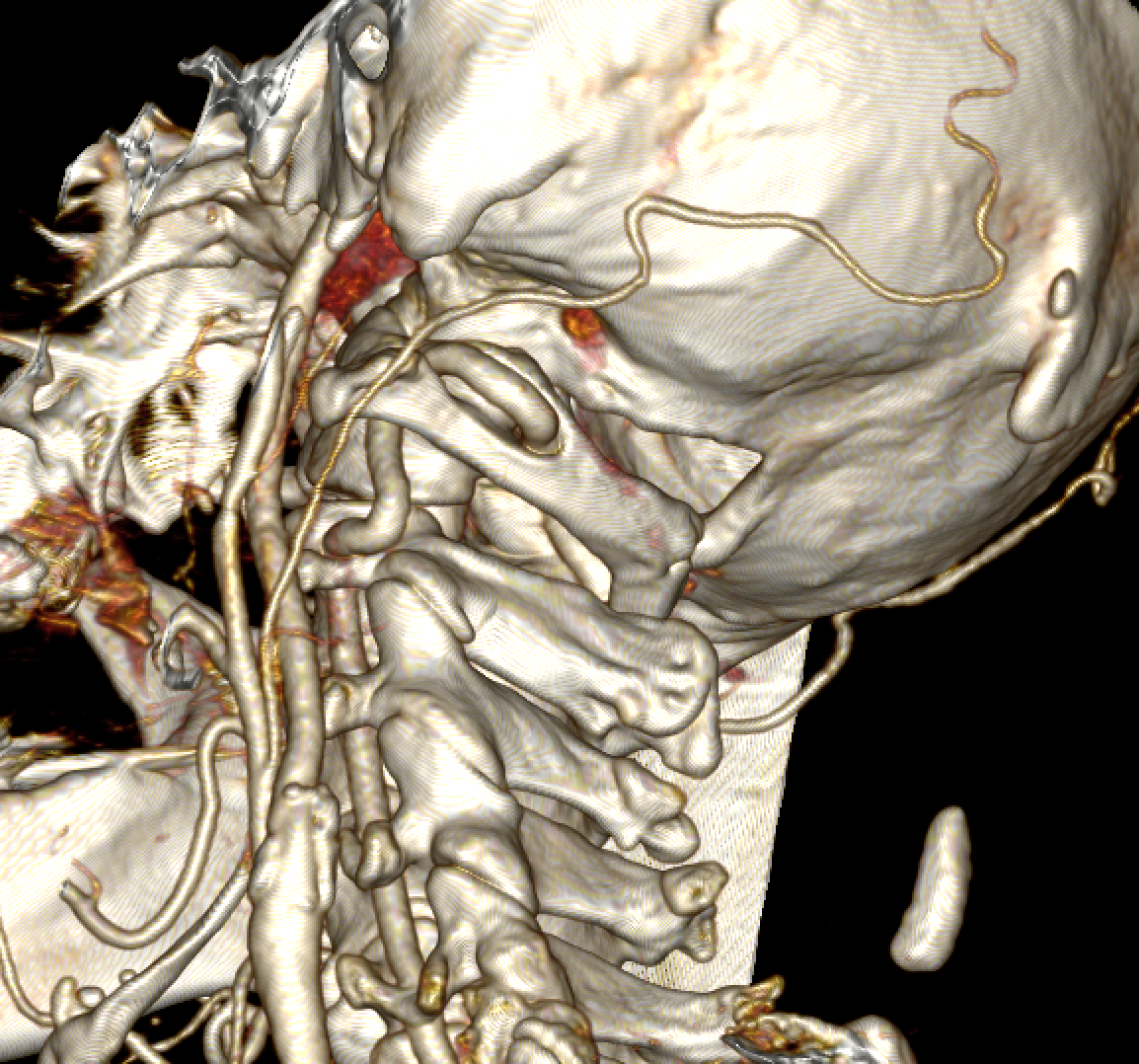 OCCIPITAL ARTERY
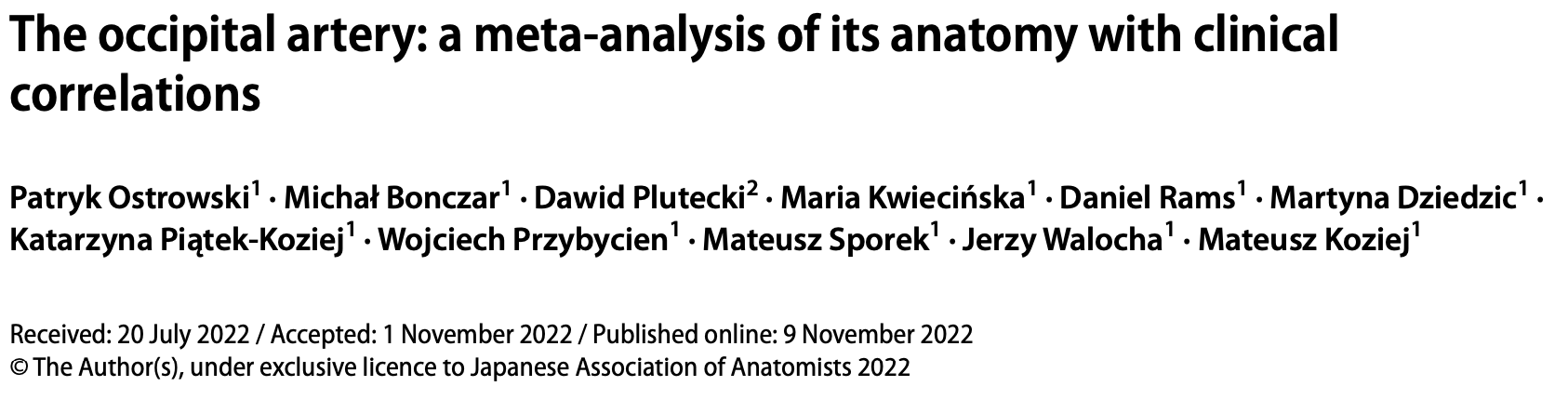 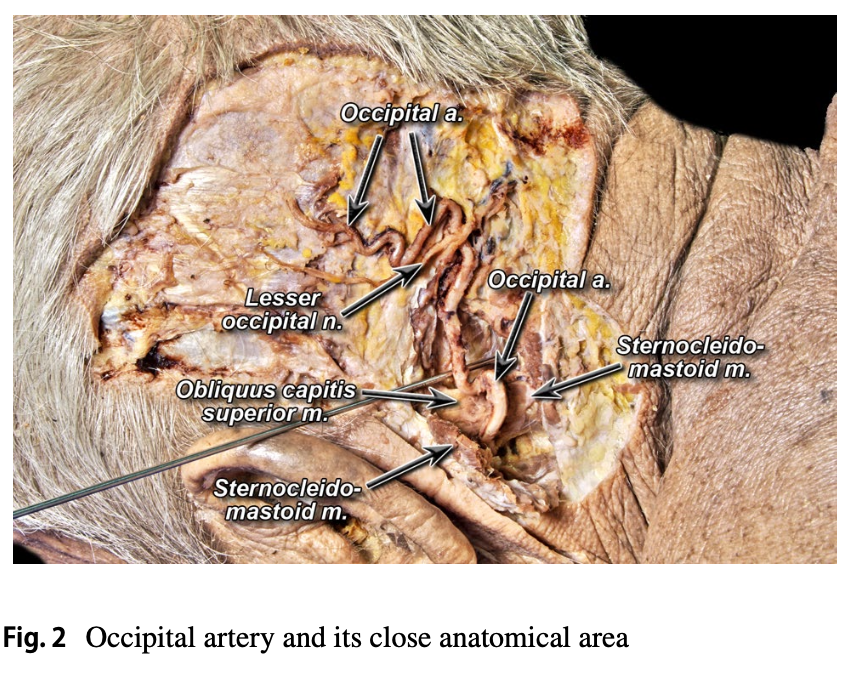 Personal Archive
[Speaker Notes: Supply: Muscles including the sternocleidomastoid, trapezius, deep muscles of the neck]
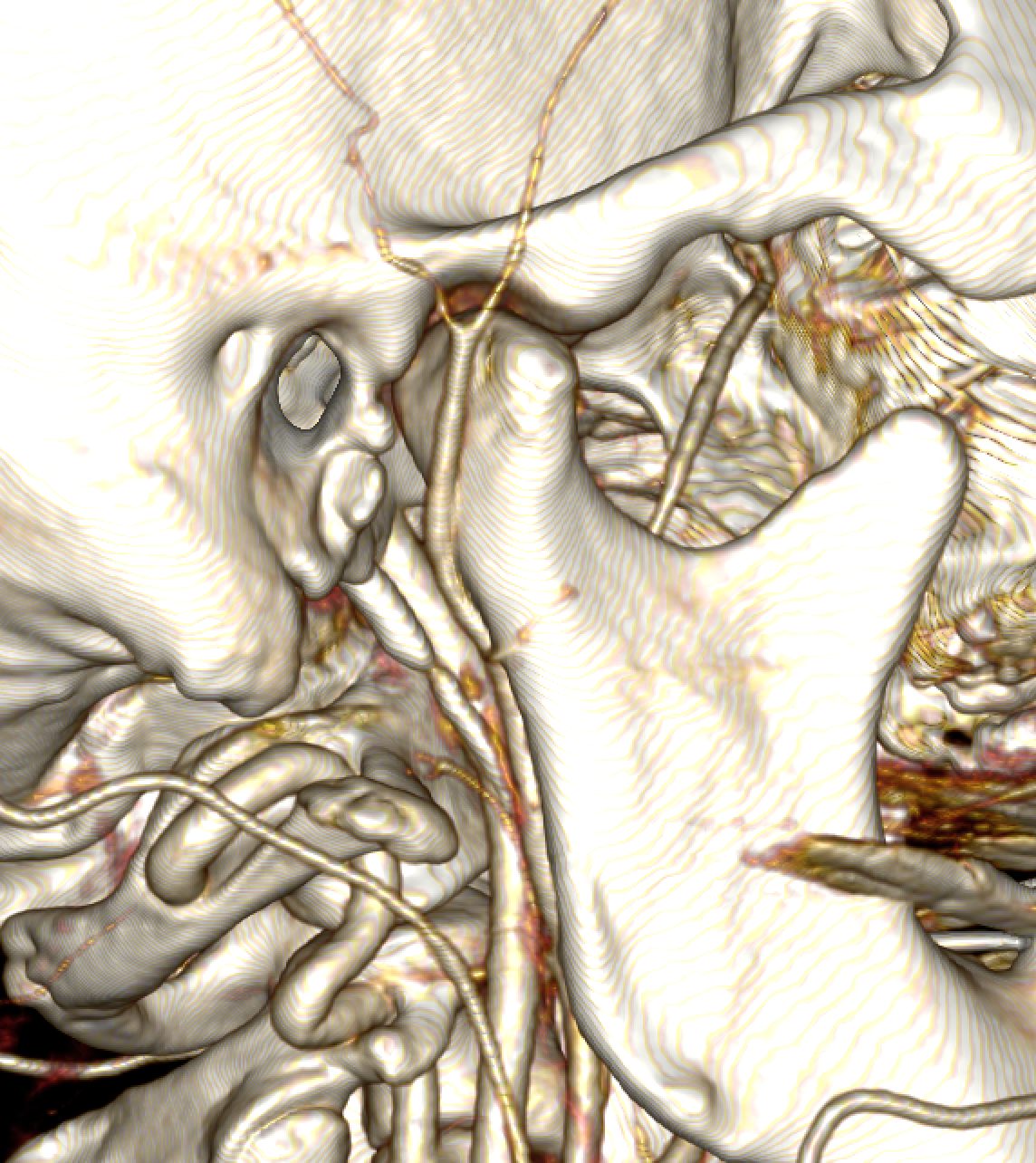 SUPERFICIAL TEMPORAL ARTERY
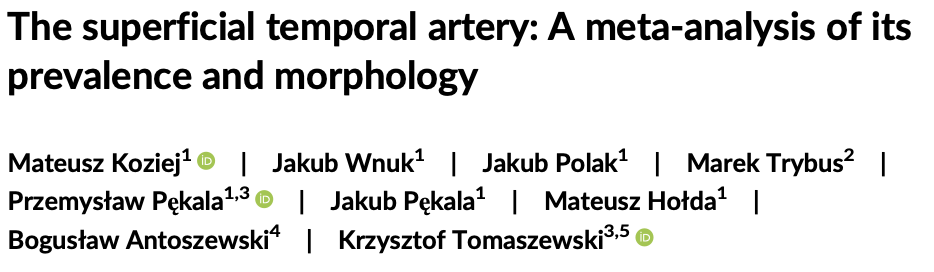 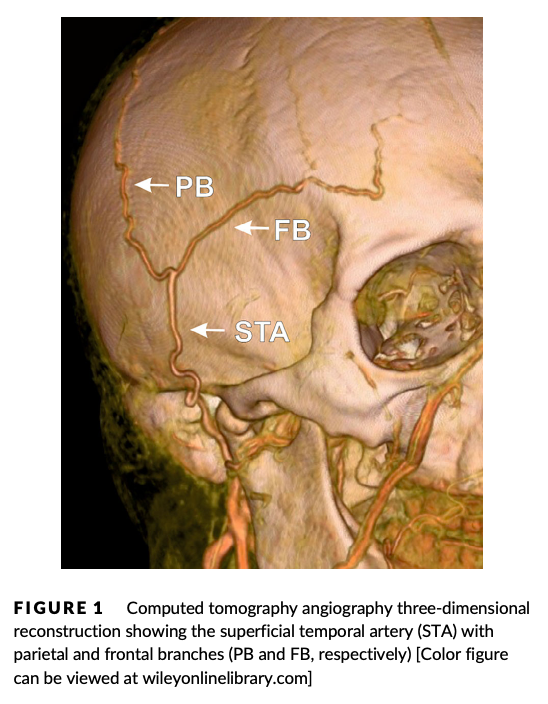 Personal Archive
[Speaker Notes: Supply: Parotid Gland, Temporomandibular Joint, Several muscles of the head and neck]
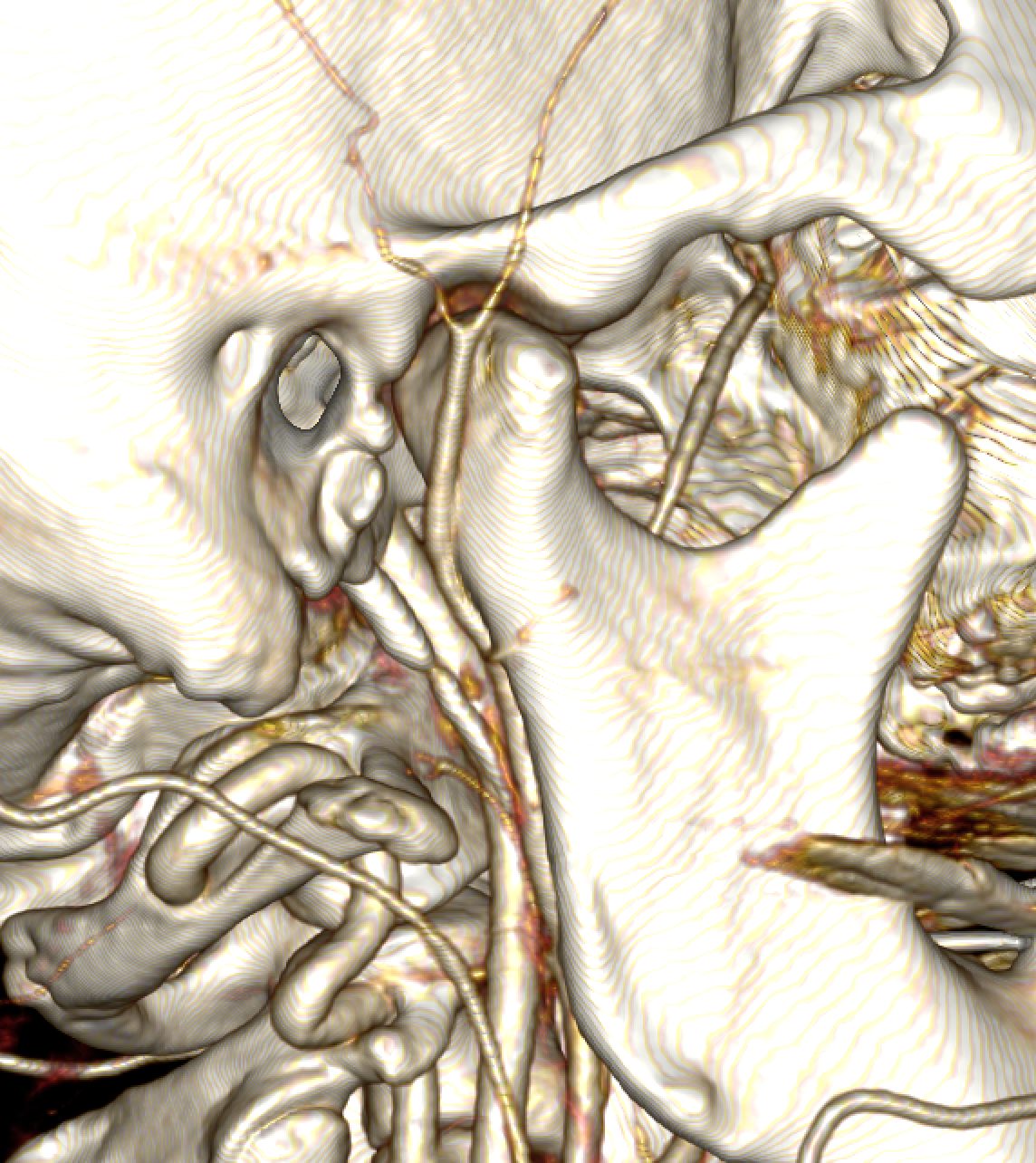 MAXILLARY ARTERY
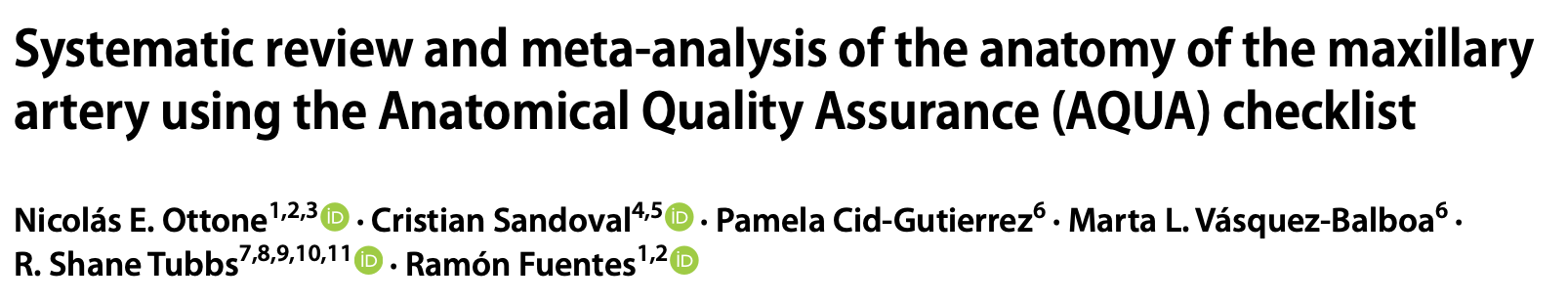 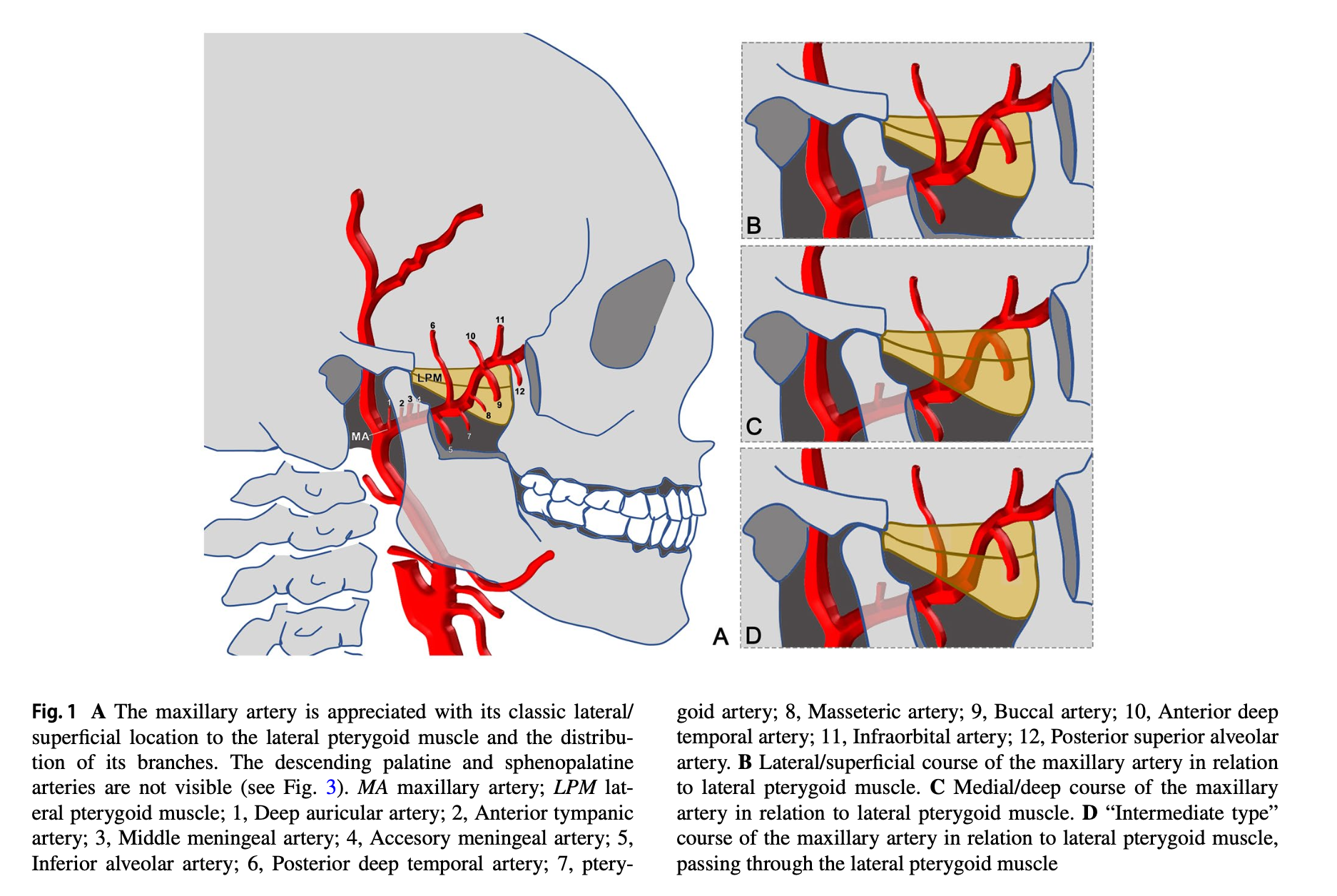 Personal Archive
[Speaker Notes: Supply: Deep structures of the head (mandible, pterygoid and infratemporal fossa)]
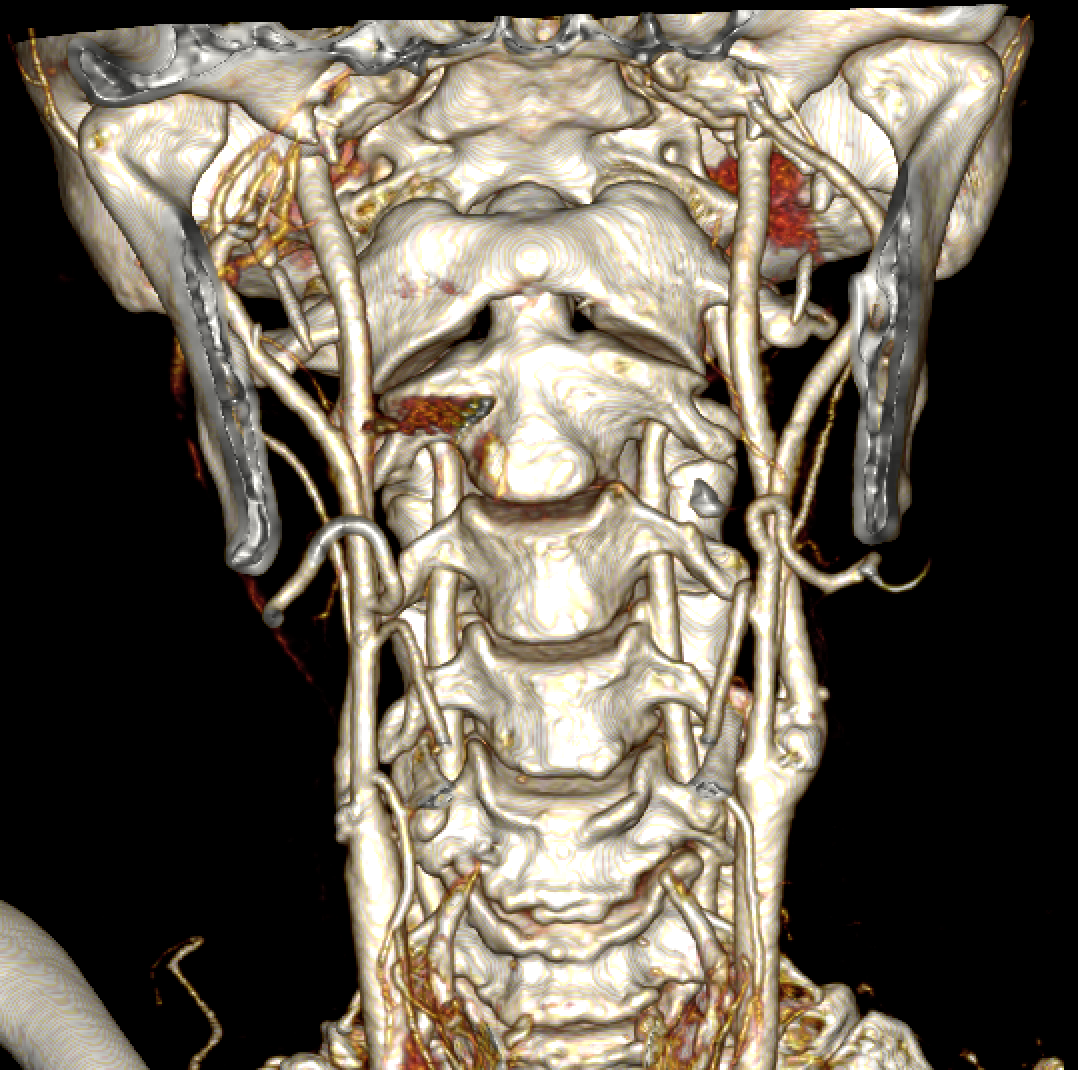 CERVICAL INTERNAL CAROTID ARTERY
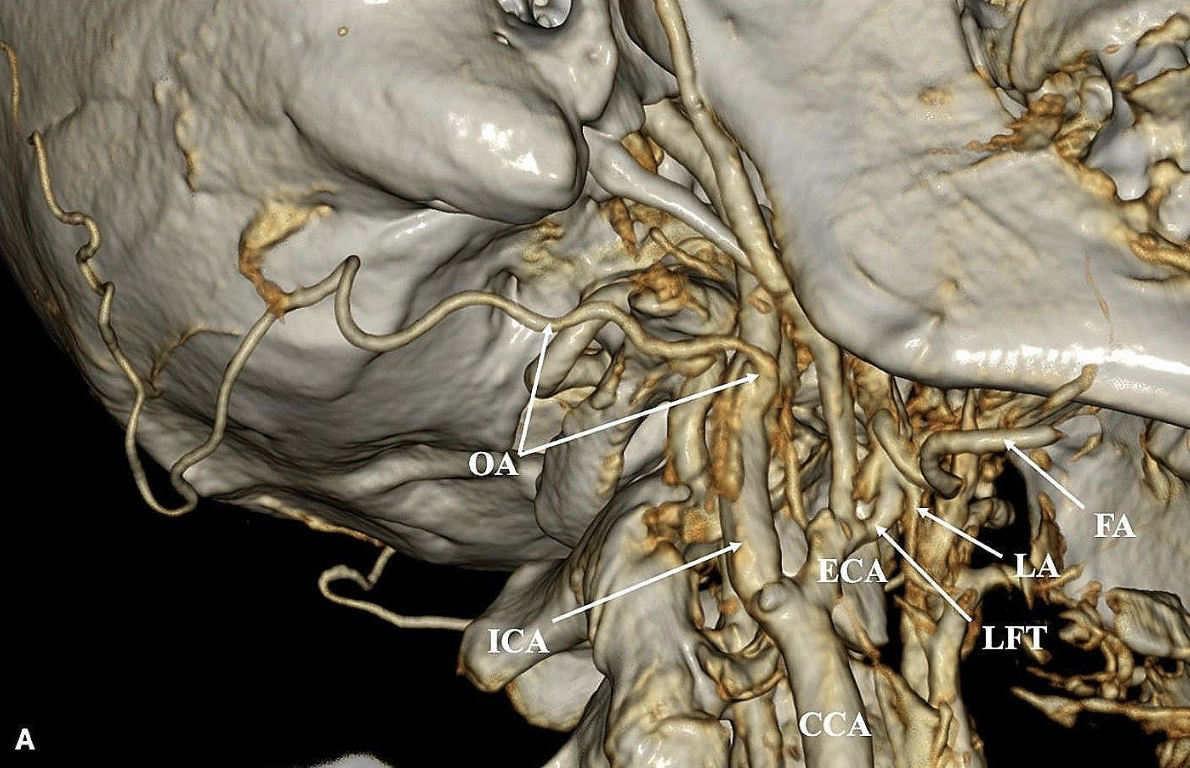 Triantafyllou et al. 2024
Personal Archive
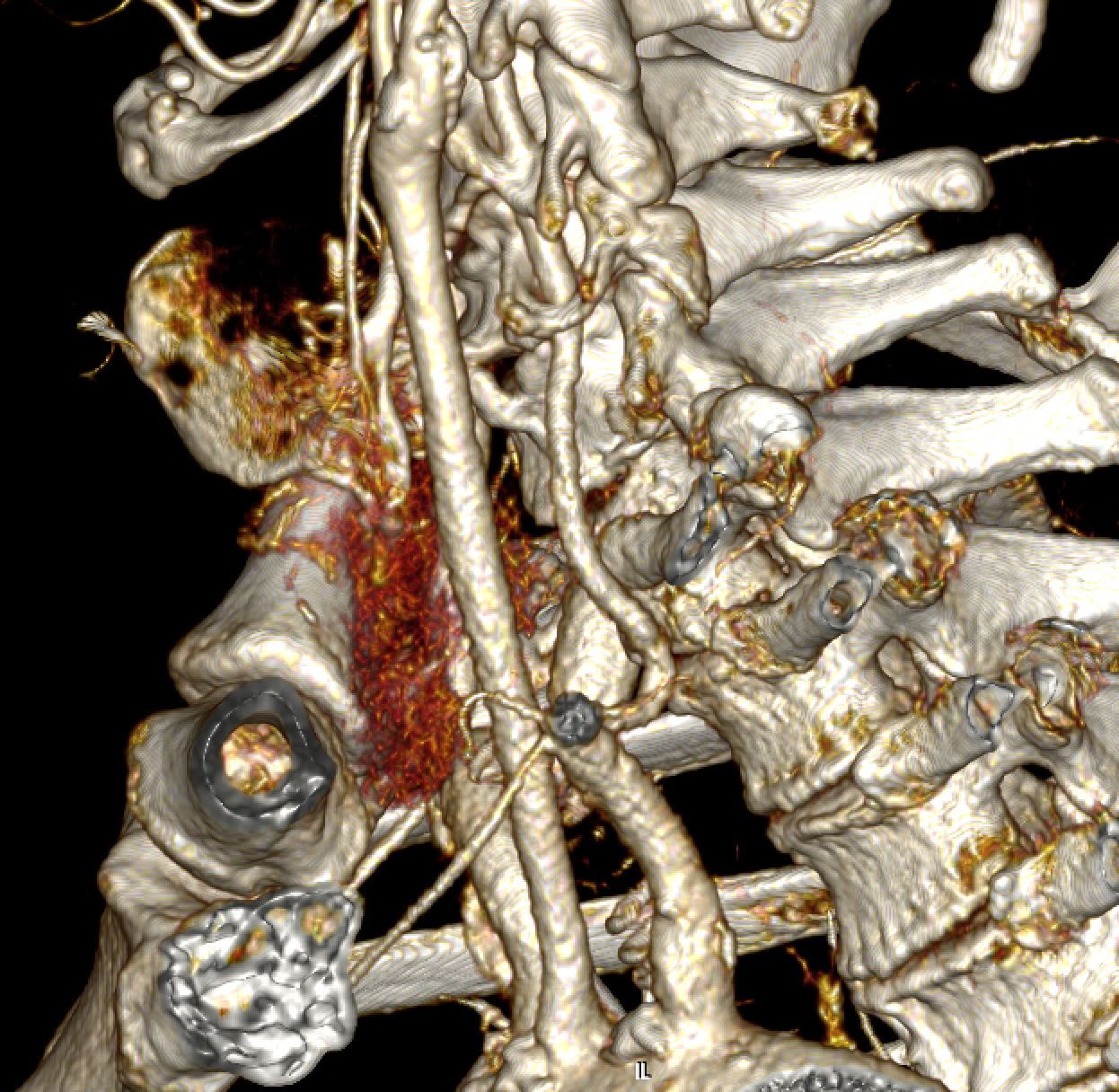 VERTEBRAL ARTERY
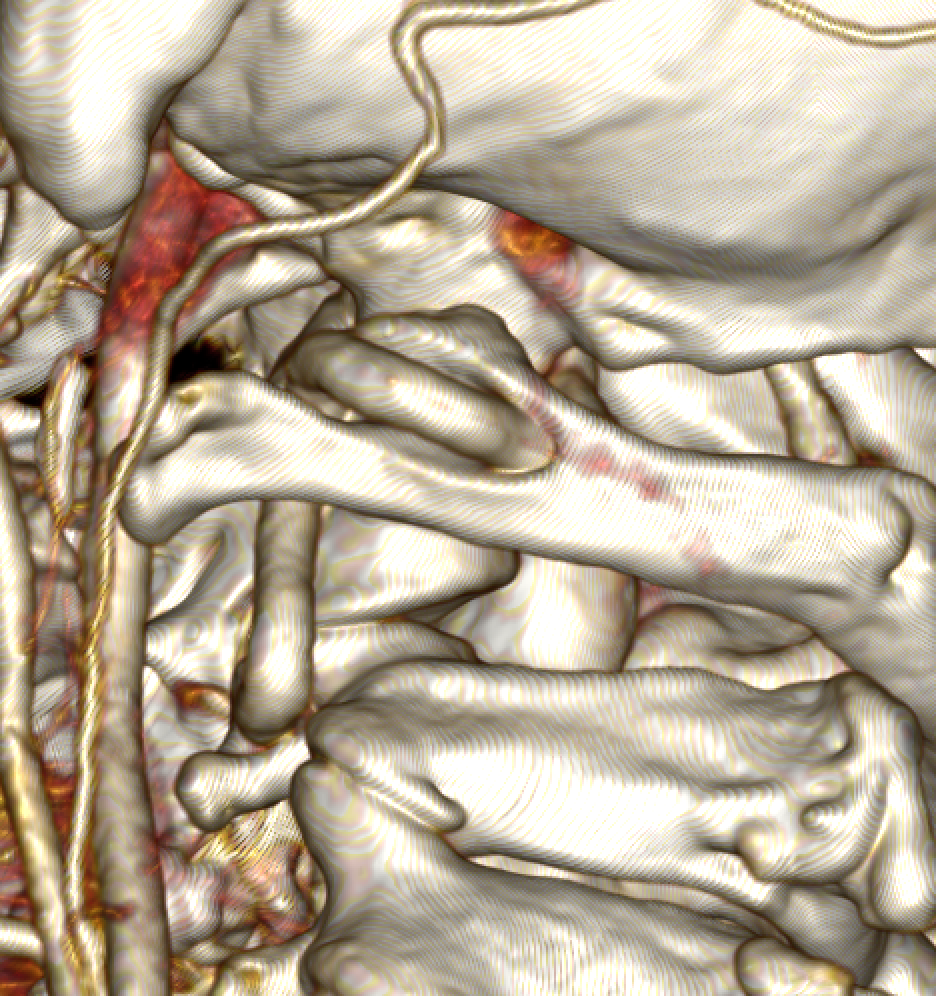 Personal Archive
Personal Archive
CEREBRAL ARTERIAL CIRCLE
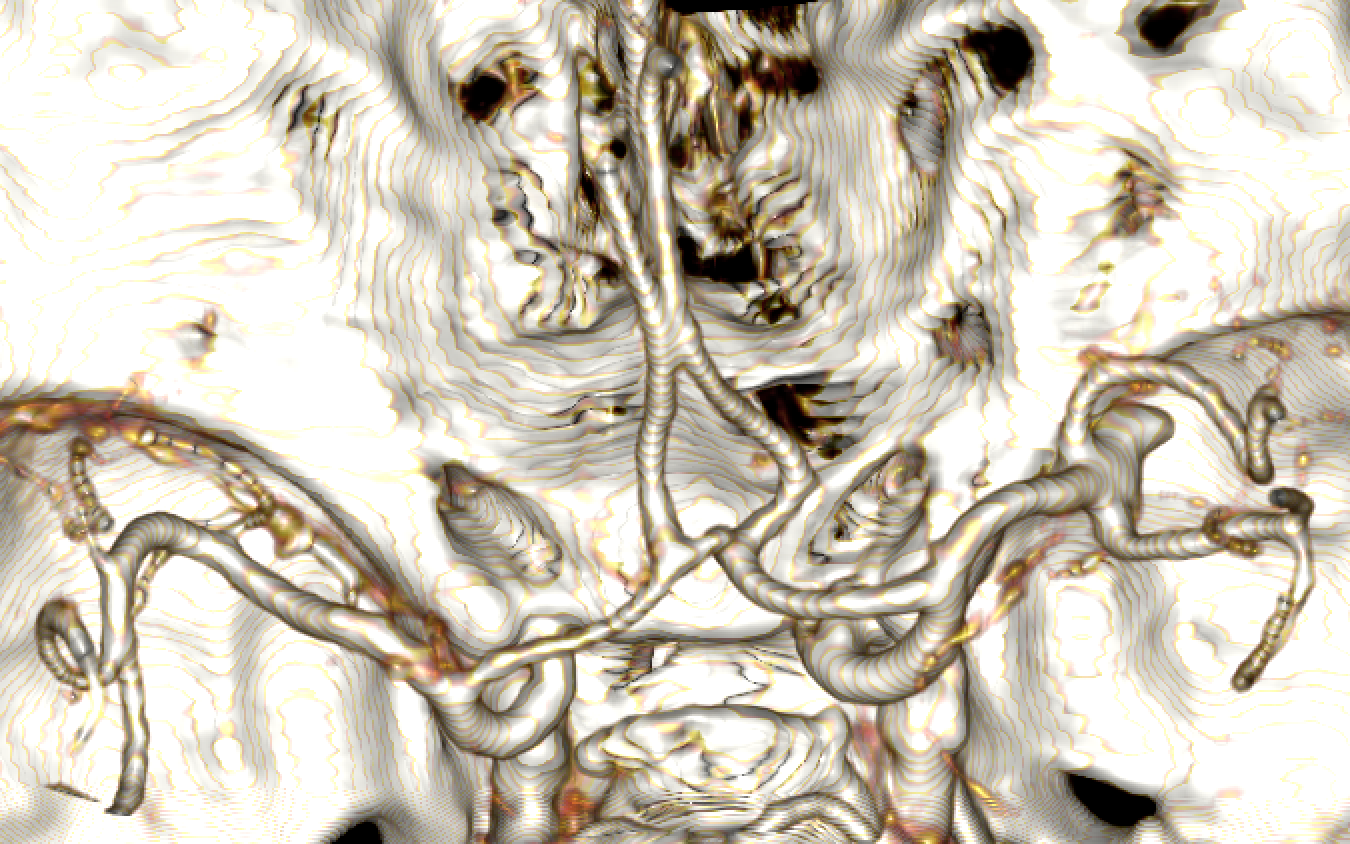 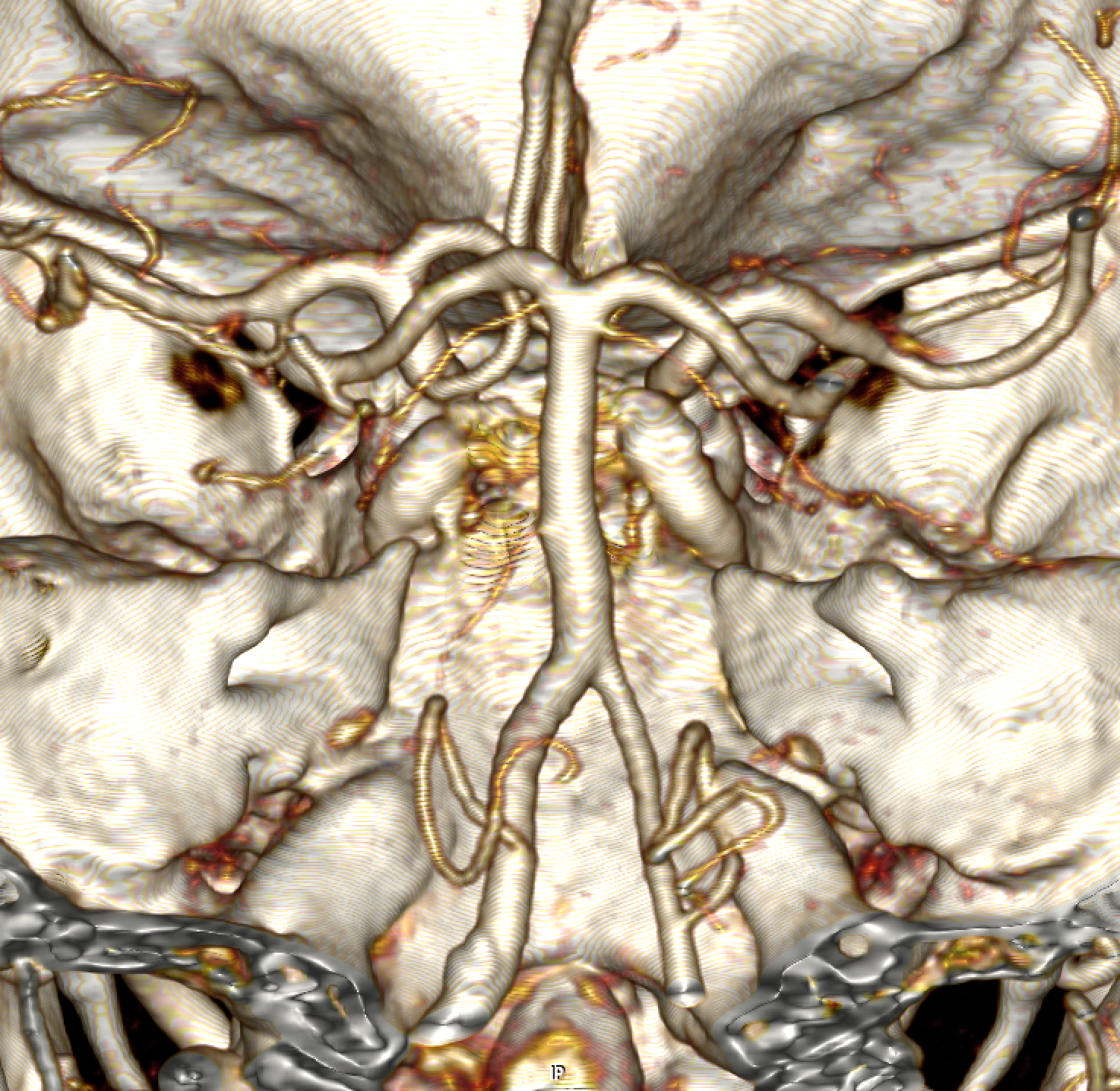 Personal Archive
Personal Archive